VITAMINA  D
Recomendaciones para su uso racional
…
Niveles de vitamina D fisiológicos
Niveles 
Suprafisiológicos
Mecanismos compensatorios
No mayores efectos biológicos
Toxicidad, eventos adversos
Niveles 
Fisiológicos
Efecto 
fisiológico
Beneficios positivos
Niveles 
Deficientes
No efecto o efecto fisiológico
deficiente
Efecto fisiológico deficiente = efectos deletéreos para la salud
Intervención potencialmente beneficiosa
Intervenciones potencialmente 
no efectivas
Intervenciones potencialmente 
asociadas a EAs
Diapositiva Elaborada por CEDOR SAC
Efectos esqueléticos y extraesqueléticos de la vitamina D
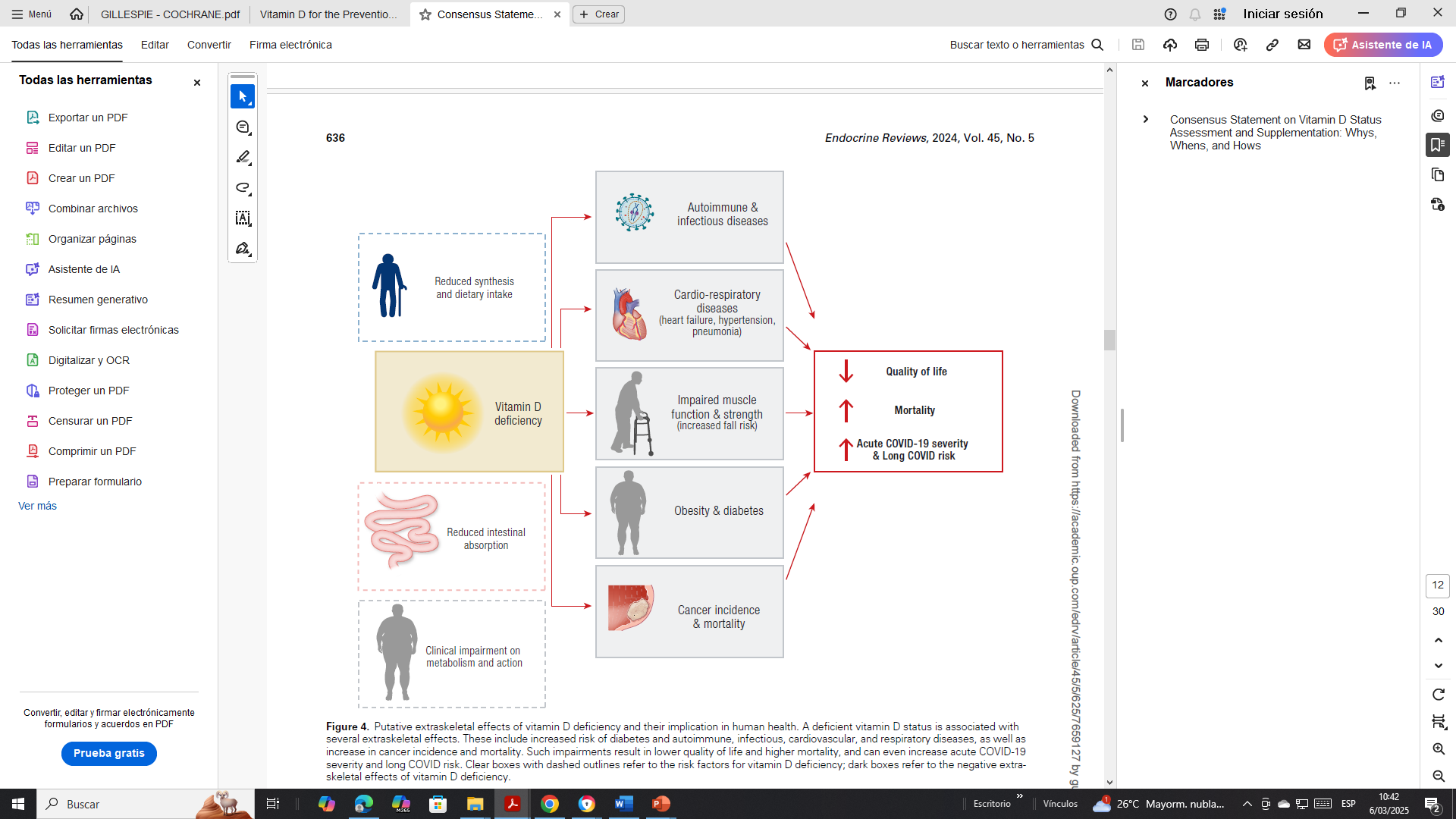 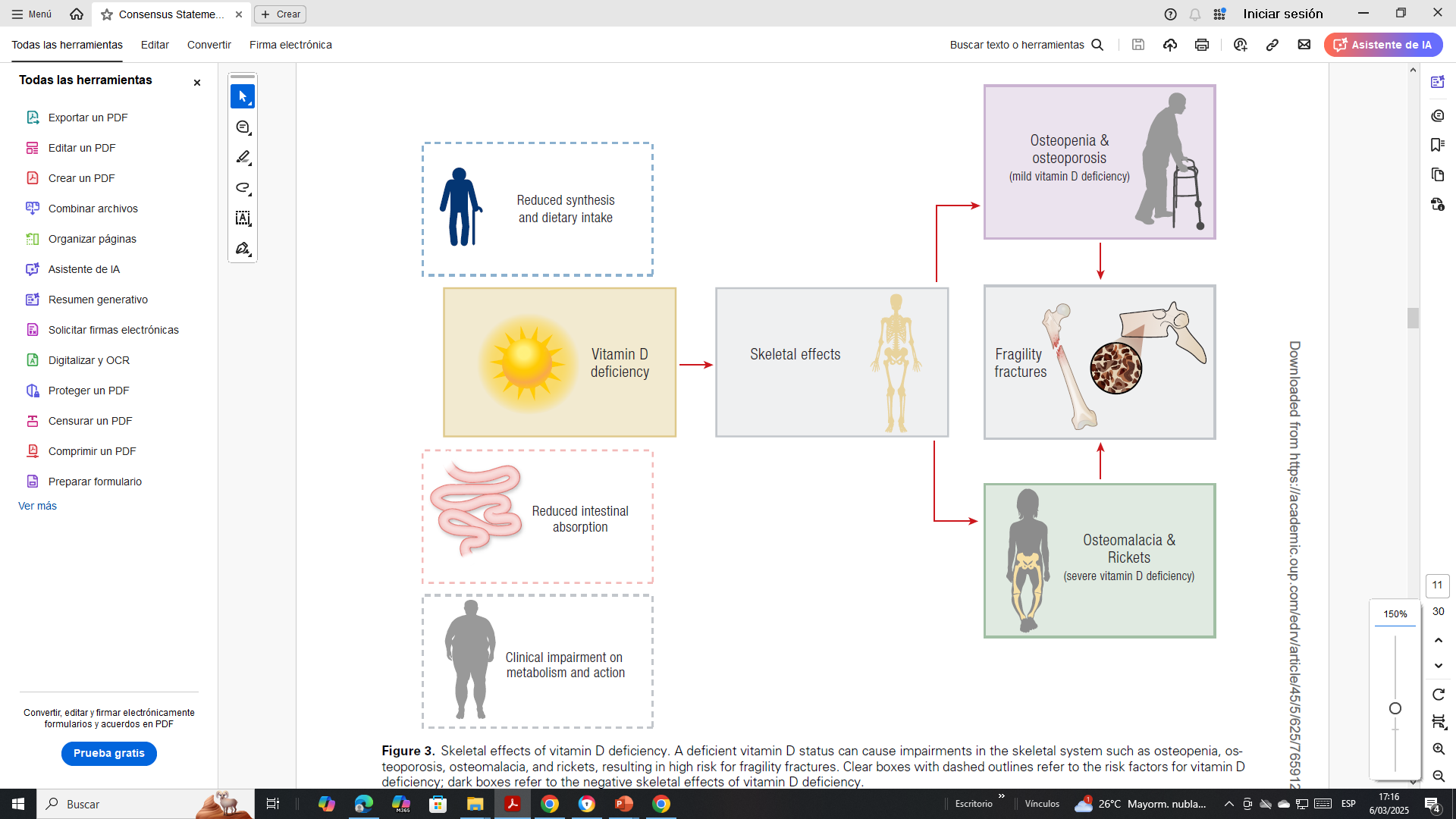 Enfermedades infecciosas 
y autoinmunes
Osteopenia
Osteoporosis (deficiencia leve)
Reducción de la síntesis cutánea e ingesta dietaria
Enfermedades cardio-respiratorias (ICC,HTA, neumonía)
Calidad de vida
Efectos esqueléticos
Deficiencia de 
vitamina D
Fx por fragilidad
Mejora la función y fortaleza muscular
Mortalidad
Severidad del COVID-19 agudo
Obesidad y DM
Reducción de la absorción intestino
↑ PTH
Osteomalacia &
Raquitismo (deficiencia severa)
Incidencia y mortalidad en CA
Alteraciones metabólicas
Figura adaptada de: 
Giustina A. Endocrine Rev. 2024; 45: 654
Giustina A. Endocrine Rev. 2024; 45: 654
Vidal M, Lane N. Metabolites 2025 (in press)
Deficiencia de vitamina D
Niveles de vitamina D en pacientes que acuden a servicios de reumatología en Lima
Valores de 25(OH) D de acuerdo a estaciones del año (ng/mL)
Diferencia estacional
Mujeres > 50 años (n= 157), con OA o FM
= 8.12 ng/mL
Deficiencia
(58.5%)
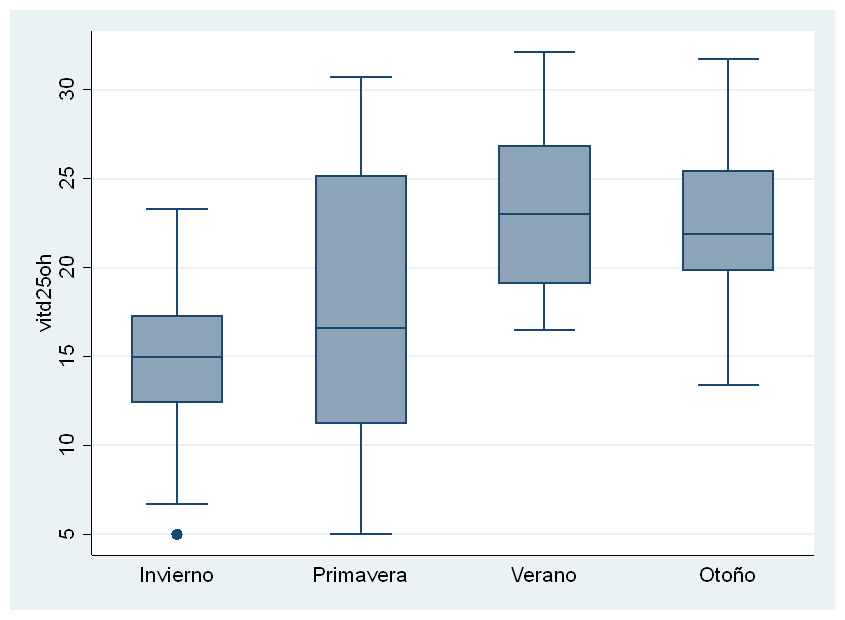 Insuficiencia
(37%)
23.10
23.08
17.67
14.98
Suficiencia
(4.5%)
P< 0.001
Análisis de varianza Chi2 = 27.953   P< 0.001 (Ajuste de Bonferroni)
Vidal L. Int J Clin Rheumatol 2019; 14: 105-112.
Metabolismo de la vitamina D
Luz solar
(~80%)
Dieta
(~20%)
Colecalciferol
CYP2R1
Vida media:
25(OH)D: 2-3 semanas 
1,25(OH)2D: 4-6 horas
Diagnóstico del estatus de la vitamina D
25(OH)D
Calcidiol
↓ 1,25(OH)2D 
↓ Ca , P  
↓ FGF23  
↑PTH
↑ 1,25(OH)2D 
↑Ca, P
↑ FGF23 
↓PTH (-)
CYP27B1
CYP24A1
1,25(OH)2D
Calcitriol
Forma activa 
de vitamina D
24,25(OH)2D
Vías de eliminación de la vitamina D
CYP24A1
1,24,25(OH)3D
Tabla adaptada de las referencias: Mazess RB, JBMR plus, 2021; 5(12):  e10567.  Bouillon R. JBMR. 2019; 34: 1985.  Vidal M. Rheumatol Orthop Med, 2020 doi: 10.15761/ROM.1000171
Requerimiento diario de vitamina D, IOM y la Sociedad de Endocrinología Americana
Valores referenciales de 25 (OH) vitamina D
Ross AC.  J Clin Endocrinol & Metabolism.  2011; 96: 53-58
Holick MF. J Clin Endocrinol & Metabolism  2012; 97: 1153-1158
Ross CA.  Institute of Medicine of the National Academies.  2011
Holick MF.  Endocrine Society Clinical Practice Guideline. 2011
En el adulto, se considera que entre 800 UI y 1,000 UI son las dosis diarias apropiadas para cumplir el requerimiento diario
PTH
Hiperparatiroidismo 
secundario
Mineralización 
defectuosa
Menor función 
muscular
↓ Densidad mineral 
Ósea
Osteomalacia
Mayor riesgo 
caídas
↓   Resistencia mecánica 
del hueso
Incremento del riesgo
de fracturas
Deficiencia de vitamina D
La importancia del suplemento adecuado
Optimizar la función muscular 
Prevenir caídas
Mejorar la densidad mineral ósea
Mineralización ósea adecuada
Optimizar la respuesta de los agentes osteoactivos
Evitar eventos adversos de los agentes antirresortivos (parenterales)
Soria LM.  FMC. 2005;12(7):445-52.   Vidal M. Clin Rheumatol. 2019; 38:385–395
Eficacia de la vitamina D sola o con calcio en reducir el riesgo de fracturas
Metaanálisis de 4 estudios clínicos, con 9,083 pacientes
Riesgo de fractura de cadera
Vitamina D vs placebo
Vitamina D + calcio vs placebo
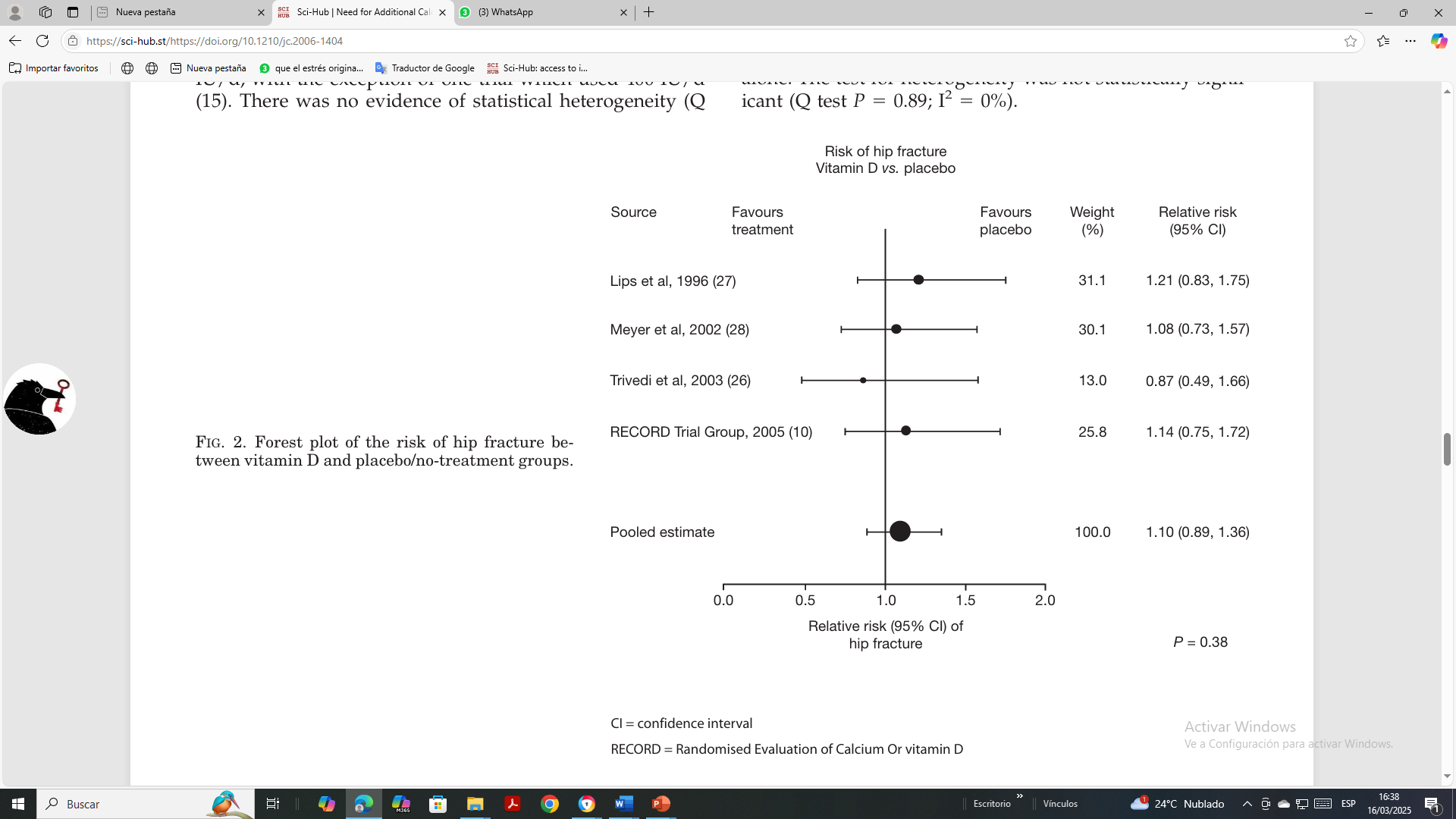 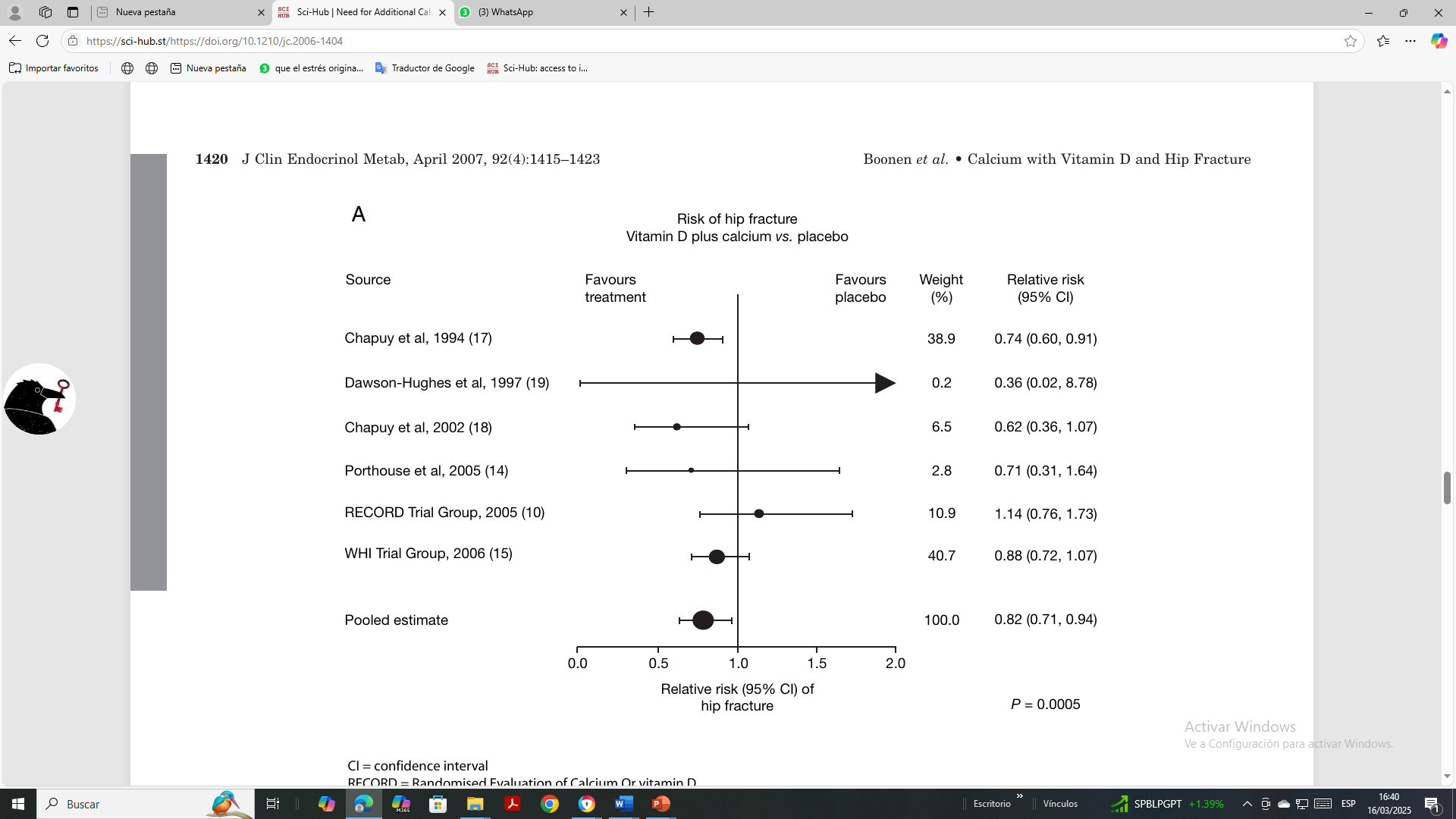 Favorece tratamiento
Favorece 
placebo
Fuente
Peso %        Riesgo relativo
                 (IC 95%)
Favorece tratamiento
Favorece 
placebo
Fuente
Peso %        Riesgo relativo
                 (IC 95%)
Pool estimado
Pool estimado
↓18%
Riesgo relativo (IC 95%)
para fractura de cadera
Riesgo relativo (IC 95%)
para fractura de cadera
La vitamina D y el calcio son elementos que actúan en conjunto, no de manera individual
En este meta-análisis la vitamina D + calcio reducen en el 18% el riesgo de fracturas
Boonen S. J Clin Endocrinol Metab. 2006; 92(4), 1415-1423.
Mineralización primaria y secundaria
4 a 6 meses
Cavidad de
resorción
Depósito de
osteoide
Efecto de la vitamina D sobre la mineralización del hueso
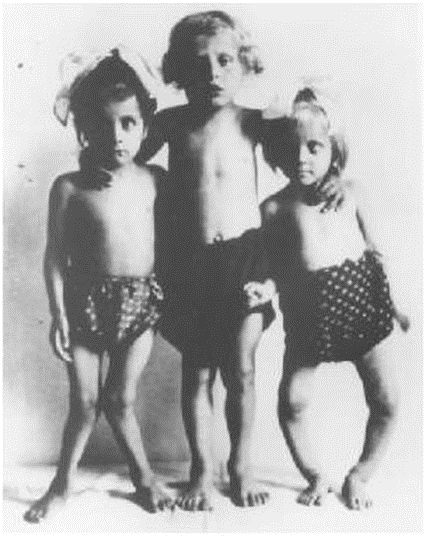 Vitamina D
PTH-1,25(OH)2 D3
Figura tomada de: Stayce A. Call to follow Birmingham lead and fight rickets with free vitamins. Birmingham Live. https://www.birminghammail.co.uk/news/health/birmingham-rickets-campaign-backed-6242561
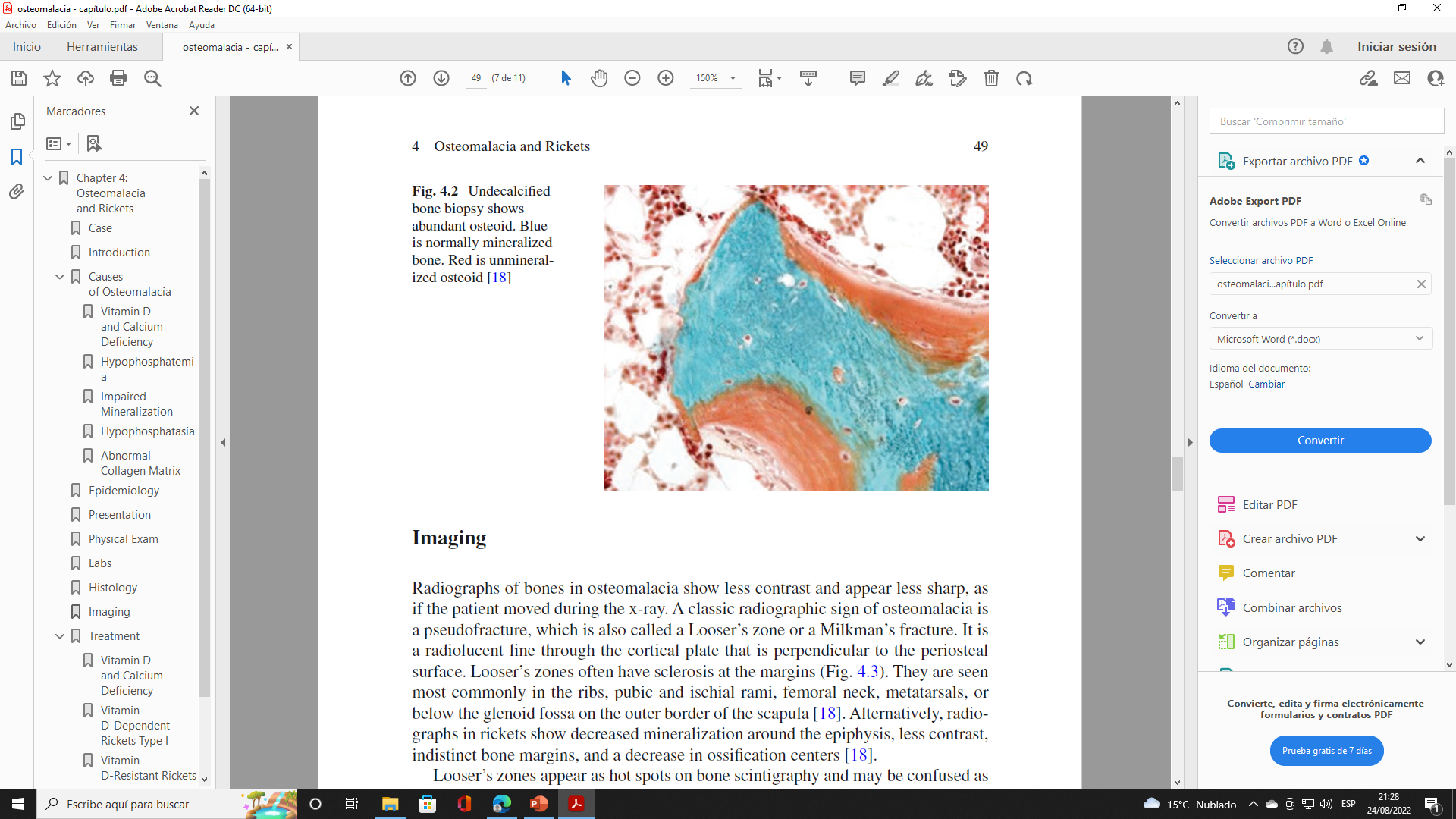 Hueso bien mineralizado = Resistencia mecánica adecuada
Mineralización defectuosa = Raquitismo (niño) y 
osteomalacia (adulto)
Figura tomada de la referencia: Jain, S., & Camacho, P. M. (2019). Osteomalacia and Rickets. In Metabolic Bone Diseases (pp. 43-53). Springer, Cham.
Osteoporosis y osteomalacia
Hueso bien 
mineralizado




Osteoporosis





Osteomalacia
Osteoporosis +
Osteomalacia/deficiencia vitamina D
¿El tratamiento será similar?
Manifestaciones musculoesqueléticas de la osteomalacia
Pacientes con osteomalacia demostrada por biopsia
Poliartralgias en manos y pies asociada con osteopenia periarticular, quistes subcondrales o erosiones causadas por hiperparatiroidismo secundario
Debilidad muscular proximal leve a moderada, especialmente alrededor de las caderas y marcha inestable
Entesopatías calcificadas y borramiento difuso de los márgenes sacroiliacos
(1) Inicio gradual de dolor óseo localizado o difuso que compromete la columna torácica, costillas, hombros y pelvis asociada con desmineralización. Las manifestaciones musculoesqueléticas en el adulto mayor pueden mimetizar otros síndromes reumáticos como fibromialgia, polimialgia reumática o espondilitis anquilosante
Reginato AJ. Semin Arthritis Rheum. 1999; 28: 287-304).
[Speaker Notes: The joint changes in these patients seem to be due primarily to a collapse of softened subchondral bone at sites of mechanical pressure. with a
traumatic type of synovitis manifest by effusions
and disability.]
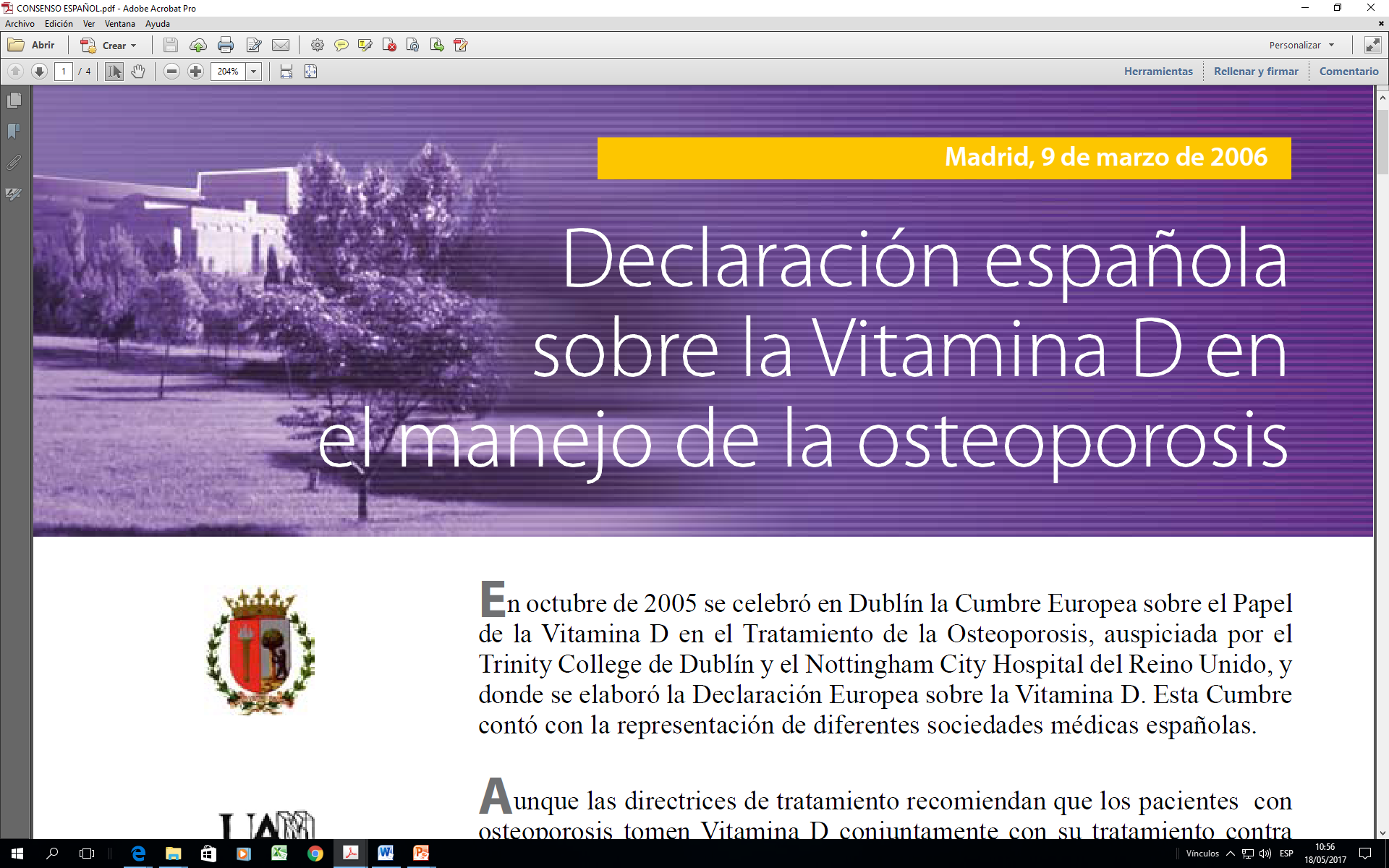 La vitamina D es un elemento esencial en el tratamiento de la osteoporosis.  La eficacia de los fármacos para la osteoporosis ha sido demostrada, en la mayoría de los estudios, asociados a calcio y vitamina D.  La vitamina D contribuye a maximizar la efectividad de medicación prescrita para la prevención de las fracturas, con un buen perfil de seguridad.

La importancia de alcanzar unos niveles adecuados de vitamina D en los pacientes con osteoporosis hace necesario nuevas estrategias terapéuticas que mejoren los niveles de vitamina D.
Estatus de vitamina D y respuesta al tratamiento antirresortivo
1,515 mujeres recibieron: raloxifeno (60 mg/d), alendronato (70 mg/sem) o risedronato (35 mg/sem) x 13.1 meses y con adherencia >75%
25 (OH) vit D: Suficientes ≥ 20 ng/ml; Deficientes< 20 ng/ml
Proporción fracturas incidentes
Porcentaje anualizado de cambio en DMO
RR= 1.77 
(IC 95%: 1.20 - 2.59)
P= 0.02
P= 0.049
Riesgo de fracturas
P= 0.034
Suficientes
Deficientes
La vitamina D contribuye a maximizar la efectividad de medicación prescrita para optimizar la masa ósea y la prevención de las fracturas, con un buen perfil de seguridad.
Adami S.  Osteop Int  2009; 20: 239-244
Hipocalcemia asociada al denosumab
85 pacientes con osteoporosis tratadas con denosumab, 25.9% desarrollaron hipocalcemia (24 pacientes grado 1 y uno grado 2 (7.9–7.0 mg/dL). Todos asintomáticos
10.0
 9.5
 9.0
 8.5
 8.0
Factores de riesgo
Hipocalcemia pre-existente
Deficiencia de vitamina D
Insuficiencia renal
Hipomagnesemia
Hipoalbuminemia
Recambio óseo elevado
Fosfatasa alcalina elevada
Calcio sérico, concentración (mg/dL)
9.4±0.4
9.3±0.4
9.3±0.4
9.2±0.5
9.0±0.5
Basal      1-2 sem     1 mes    3 meses  6 meses
El inicio de agentes antirresortivos potentes (denosumab, ácido zoledrónico) puede ocasionar hipocalcemia transitoria, la cual es más frecuente cuando existe deficiencia de vitamina D
Ishikawa K. Ther& Clin Risk Manag 2016:12 1831–1840. 
Cowan, A. J Bone Min Res. 2020; 38(5): 650-658.   Kinoshita Y. Endocrine Journal. 2016; 63(5): 479-484.
Estudio VITAL (VITamin D and OmegA-3 TriaL (VITAL): Effects of Vitamin D Supplements on Risk of Falls in the US Population)
25,871 varones y mujeres, con edad media de  67.13 ±7.06 años, tratados por 5.3 años con vitamina D 2,000 UI/d y omega 3 (1 gm/d) o placebo
Valor basal de 25(OH)D: 30.8 ng/mL
% de caídas que requirieron ayuda médica
% de pacientes con ≥ 2 caídas
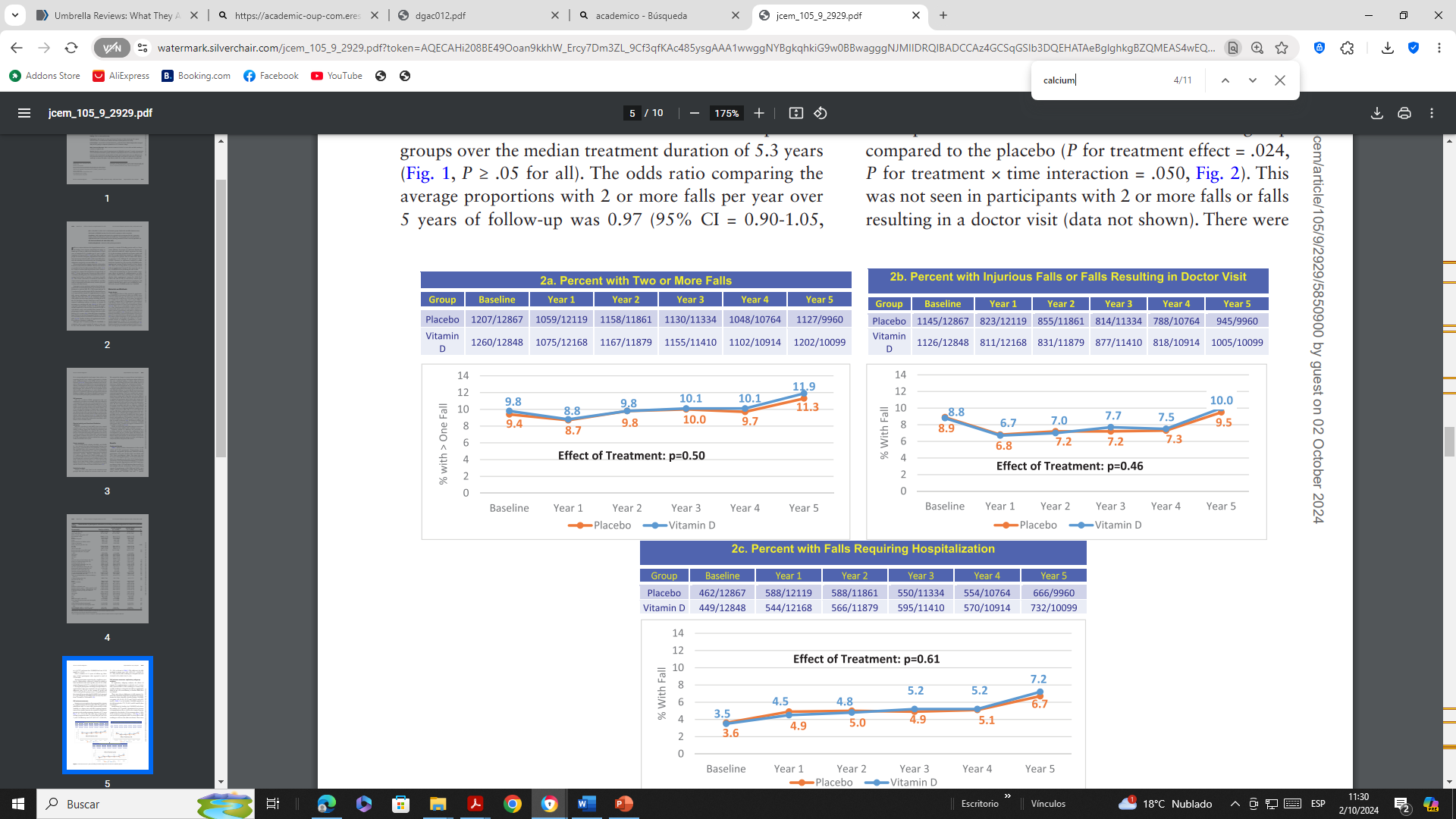 % con >1 caída
% con >1 caída
Efecto del tratamiento: P= 0.50
Efecto del tratamiento: P= 0.46
Basal             año 1           año 2          año 3          año 4         año 5
Basal            año 1           año 2           año 3             año 4           año 5
El suplemento adicional de vitamina D en mujeres con valores de suficiencia de esta vitamina no va a proporcionar ningún beneficio adicional
LeBoff MS. J Clin Endocrinol Metab. 2020, 105(9): 2929–2938
Intervenciones destinadas a prevenir caídas en la comunidad
159 ECC con 79,193 participantes
Vitamina D (con y sin calcio) versus placebo/controles/calcio: Tasa de caídas
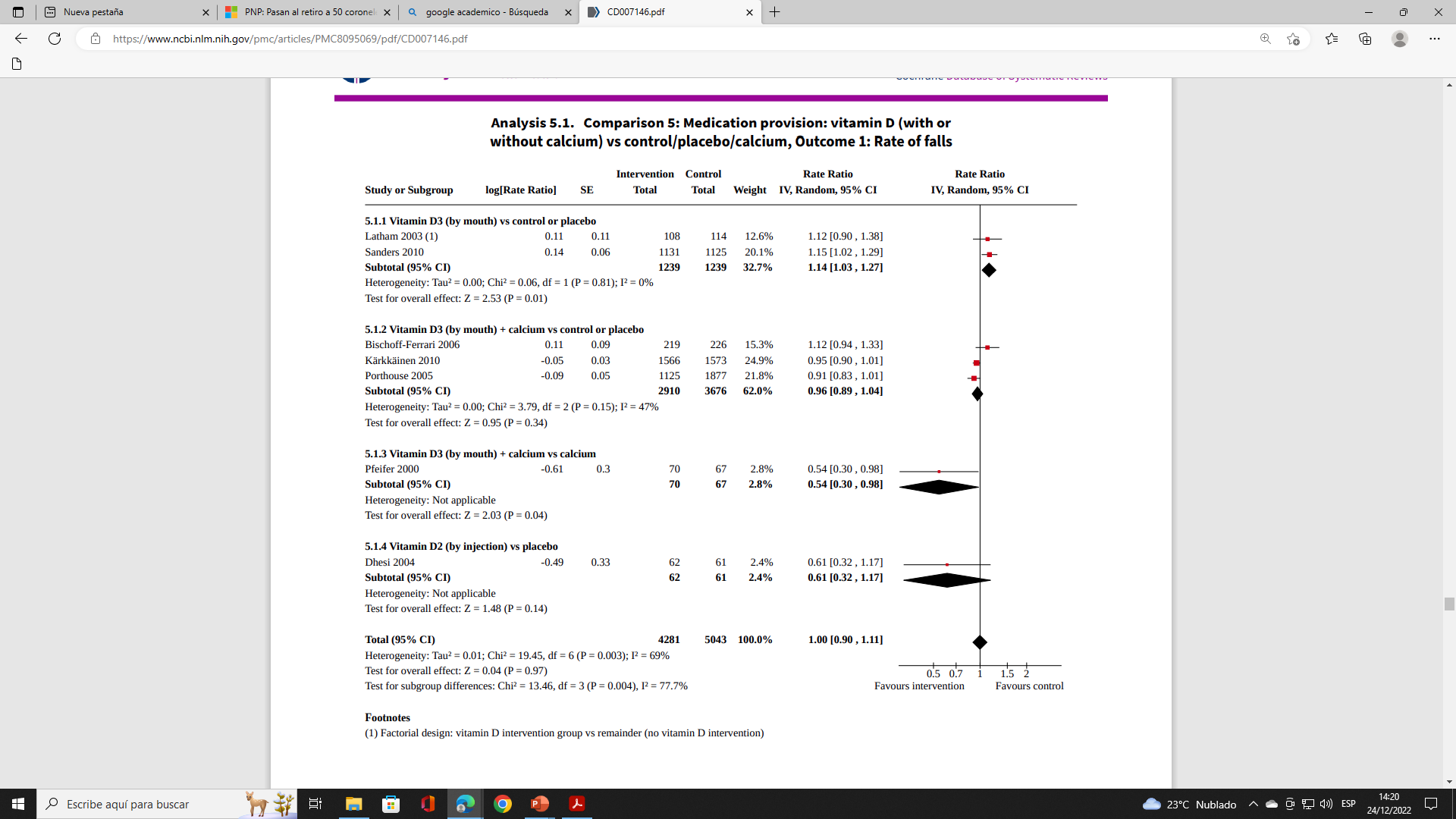 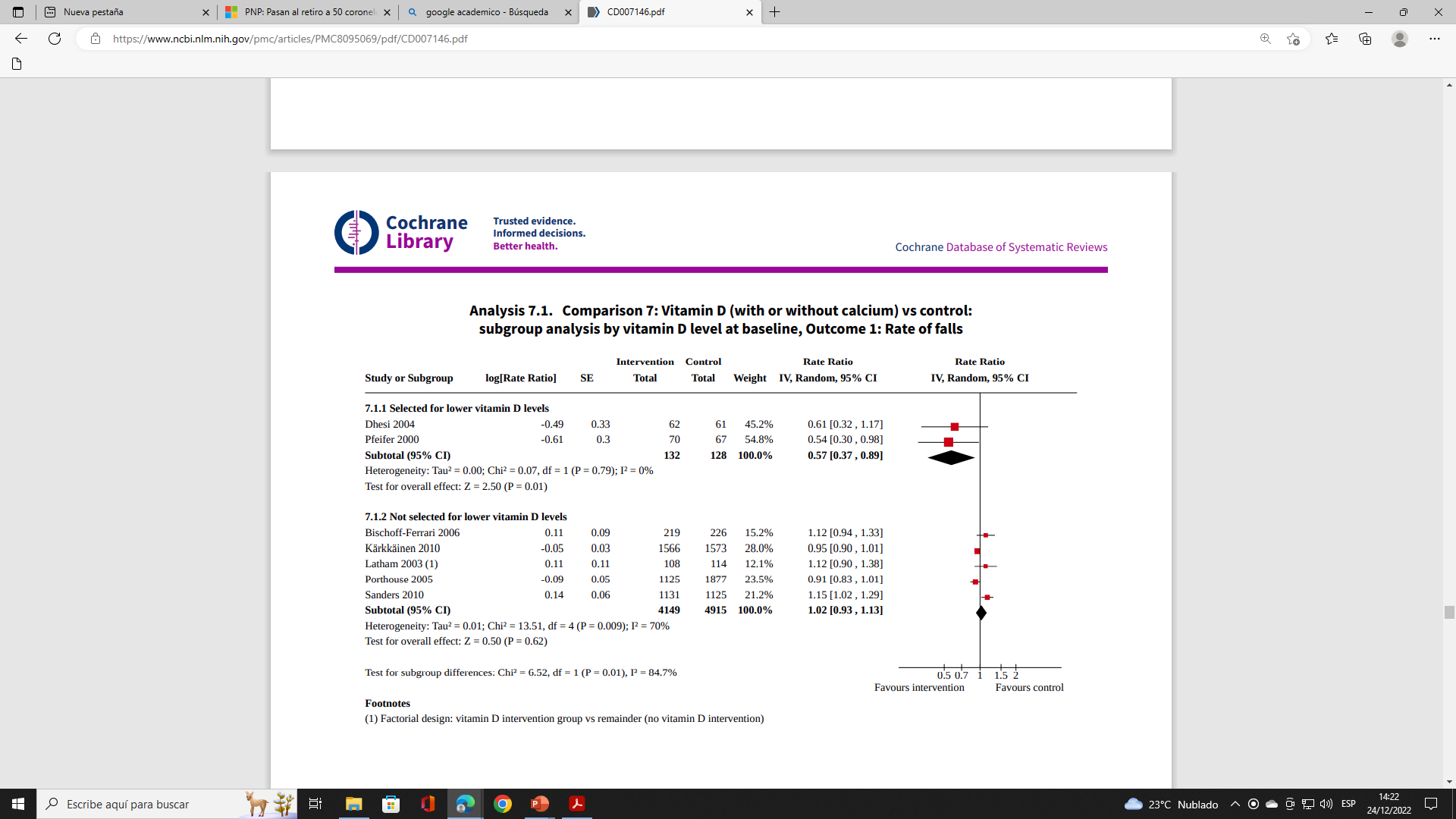 RR IC 95%: 0.57 [0.37 , 0.89]
Dhesi 2,004: niveles 25(OH)D<12 ng/mL
Pfeifer 2,000: niveles 25(OH)D<20 ng/mL
El suplemento adicional de vitamina D en los sujetos deficientes, reduce el riesgo de caídas (no tiene efecto en los suficientes)
Gillespie LD. Cochrane Database of Systematic Reviews 2012, Issue 9. Art. No.: CD007146.
Estudio STOP IT: 25 (OH)D y riesgo de caídas
Análisis secundario del estudio STOP IT
Adultos mayores de 65 años. N= 410, de ambos sexos, Tx con 700 UI vitamina D3 y 500 mg de calcio
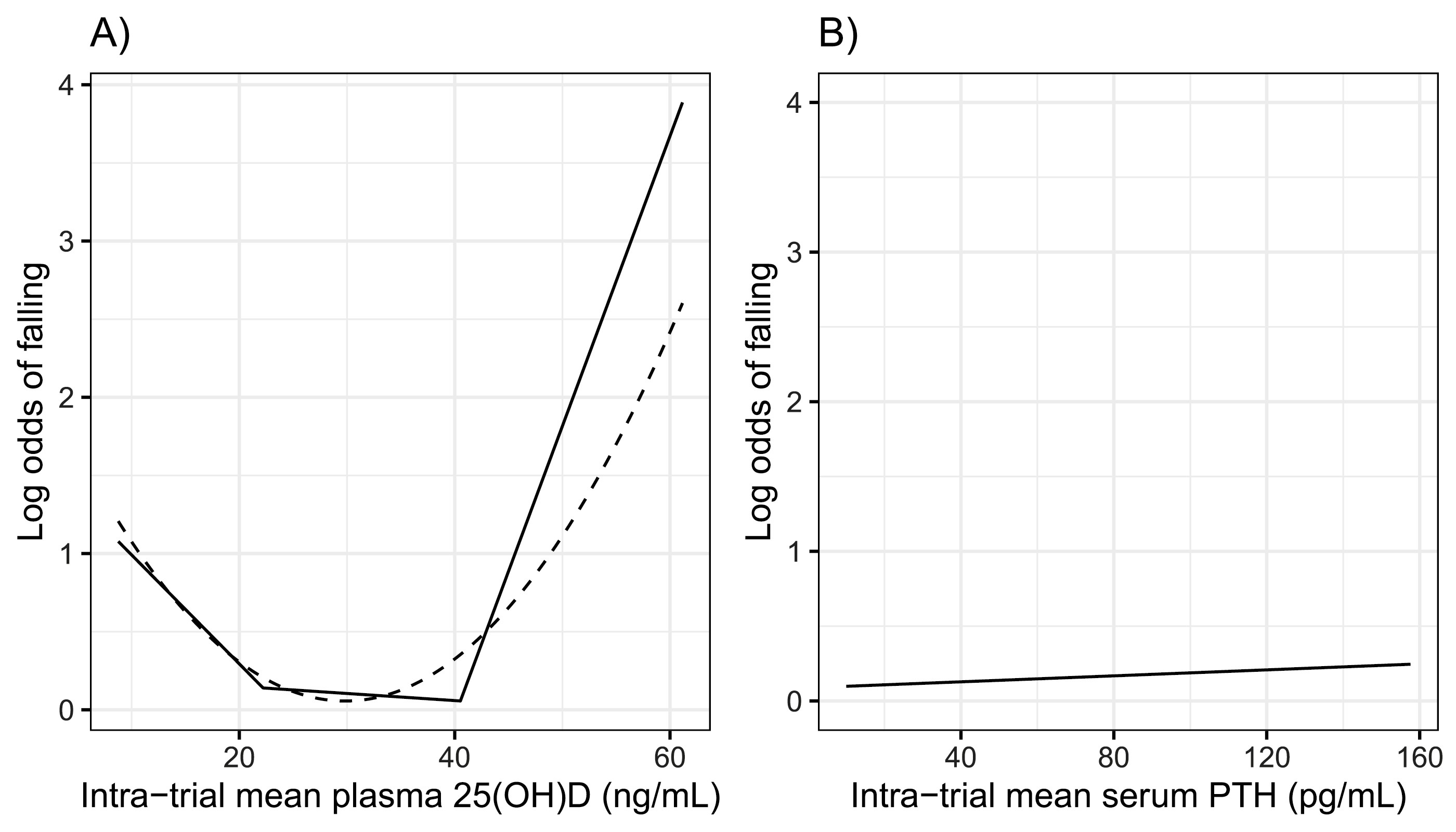 25(OH)D intraensayo: valor medio desde los 6 meses hasta la primera caída
Los niveles séricos deficientes de vitamina D se asocian con incremento en el riesgo de caídas, pero los niveles suprafisiológicos también se asocian con un mayor riesgo de caídas
Dawson-Huhhes B. J Clin Endocrinol Metab, Volume 107, Issue 5, May 2022, Pages e1932–e1937, https://doi.org/10.1210/clinem/dgac012
The content of this slide may be subject to copyright: please see the slide notes for details.
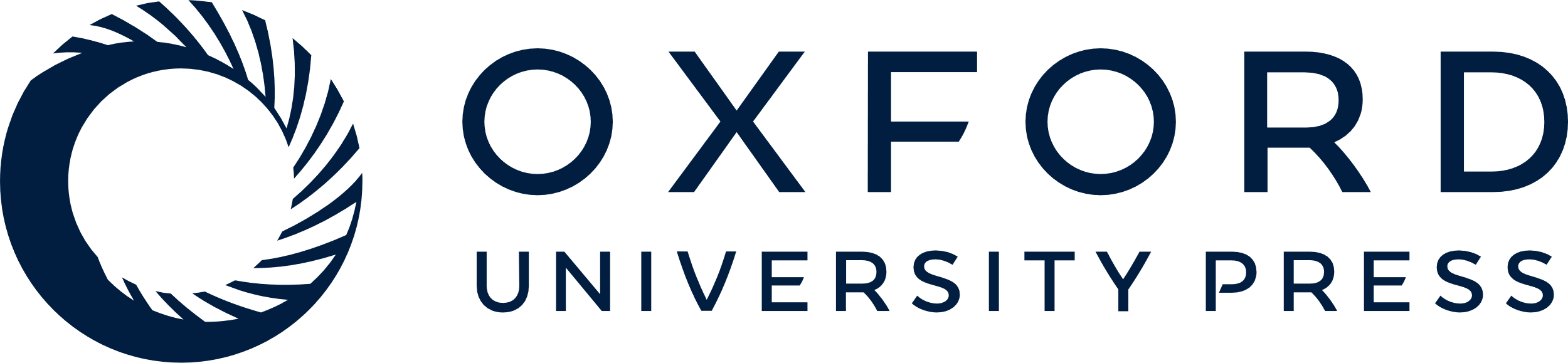 https://academic-oup-com.eres.qnl.qa/jcem/article/107/5/e1932/6504006#350067440
[Speaker Notes: Figure 2. Intra-trial mean plasma 25(OH)D (A) and serum parathyroid hormone (PTH) (B) and risk of falling, adjusted for age (half decades), sex, and calcium intake, estimated from quadratic and piecewise logistic regression. In (A), dashed line is a quadratic and solid line is a 3-piecewise regression. The 2 estimated change points are 22.2 ± 6.0 (SE) and 40.5 ± 3.7 (SE) ng/mL. In (B), estimated log odds are shown from multivariable logistic regression. There was no significant association of intra-trial mean PTH with risk of falling (odds ratio 1.00, 95% CI 0.99-1.02).


Unless provided in the caption above, the following copyright applies to the content of this slide: © The Author(s) 2022. Published by Oxford University Press on behalf of the Endocrine Society. All rights reserved. For permissions, please e-mail: journals.permissions@oup.comThis article is published and distributed under the terms of the Oxford University Press, Standard Journals Publication Model (https://academic.oup.com/journals/pages/open_access/funder_policies/chorus/standard_publication_model)© The Author(s) 2022. Published by Oxford University Press on behalf of the Endocrine Society. All rights reserved. For permissions, please e-mail: journals.permissions@oup.com]
¿Cómo administrar adecuadamente de vitamina D?
(1) Diferenciar requerimiento diario o necesidad corregir rápidamente una deficiencia
Terapia de mantenimiento
Pacientes en riesgo de deficiencia de vitamina D
Nivel óptimo
Sujetos en tratamiento o en riesgo de osteoporosis, pacientes con fracturas por fragilidad, adultos mayores con riesgos de caídas, sujetos con piel obscura, obesos, sujetos con limitada exposición solar, pacientes con malabsorción, pacientes con cirugía bariátrica, pacientes que reciben glucocorticoides o anticonvulsivos
Mantener niveles séricos aceptables
(dosis diarias ~800 – 1,000 UI/día)
Corregir la deficiencia
Pacientes que requieren corrección rápida de una deficiencia
Nivel óptimo
Usar dosis de carga
Chevaley Th. Aging Clin Exp Res. 2022; 34:2603–2623.  Vidal L. Food Nutr J. 2024; 8: 290
Corrección rápida de una deficiencia
(2) Cuando administrar dosis de carga de vitamina D
Deficiencia severa de vitamina D (25 (OH)D < 10 mg/dL)
    y/o requerimiento de corrección rápida de la deficiencia de vitamina D
Pacientes con osteomalacia sintomática 
Pacientes que van a iniciar terapia antirresortiva potente (Zoledronato, denosumab)
(3) ¿Cómo administrar dosis de carga de vitamina D
Dosis diarias altas 
   (~ 5,000 – 6,000 UI/día)
Megadosis intermitentes*
   Desde 20,000 hasta 600,000 anuales, mensuales, 
   semanales
(*) Dosis equivalente a ~ 100,000 UI de vitamina D
Chevaley Th. Aging Clin Exp Res. 2022; 34:2603–2623.  Vidal L. Food Nutr J. 2024; 8: 290
Megadosis intermitentes
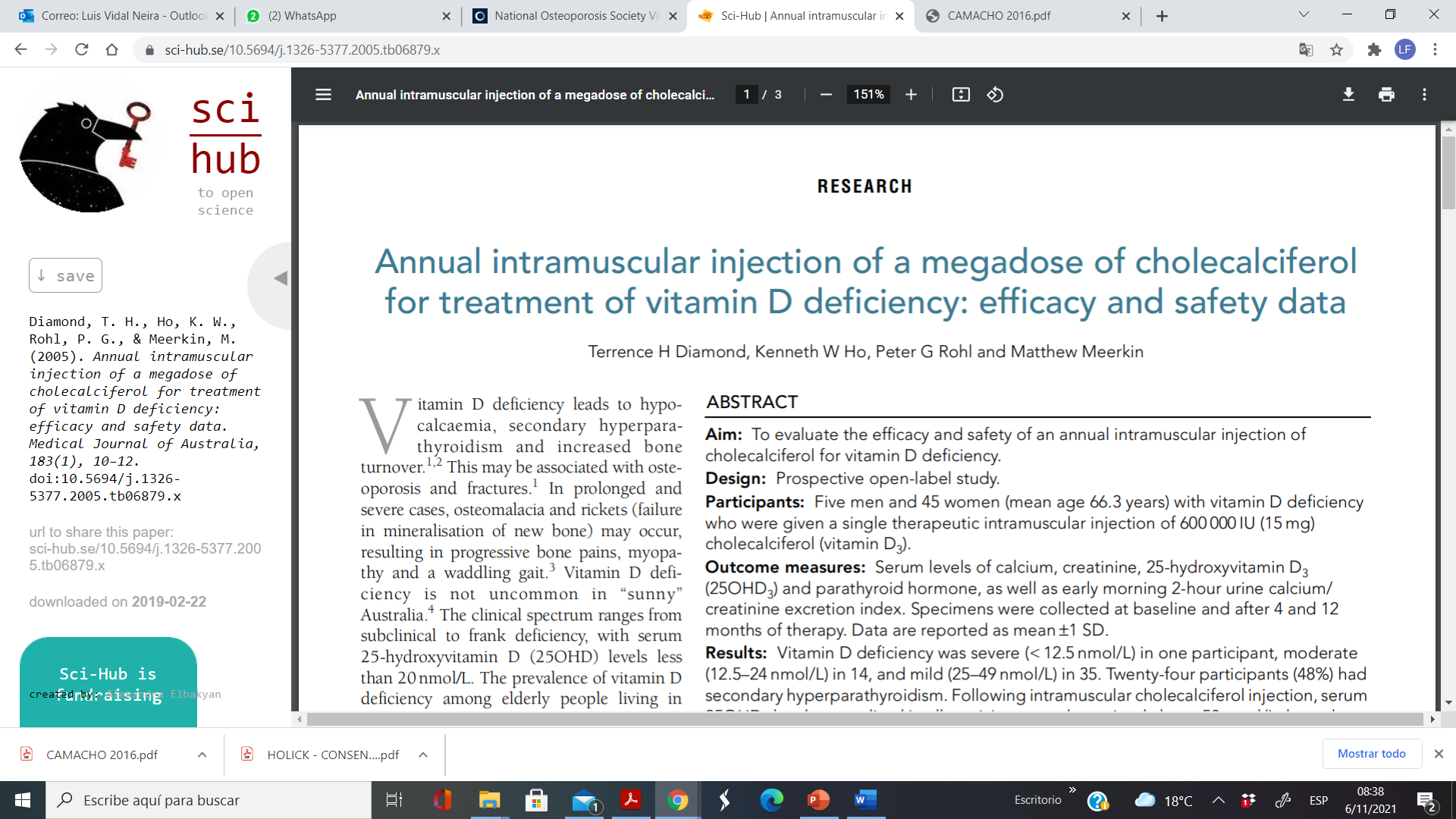 Once-yearly intramuscular cholecalciferol injection 
(600 000 IU) is effective therapy for vitamin D deficiency. 2005
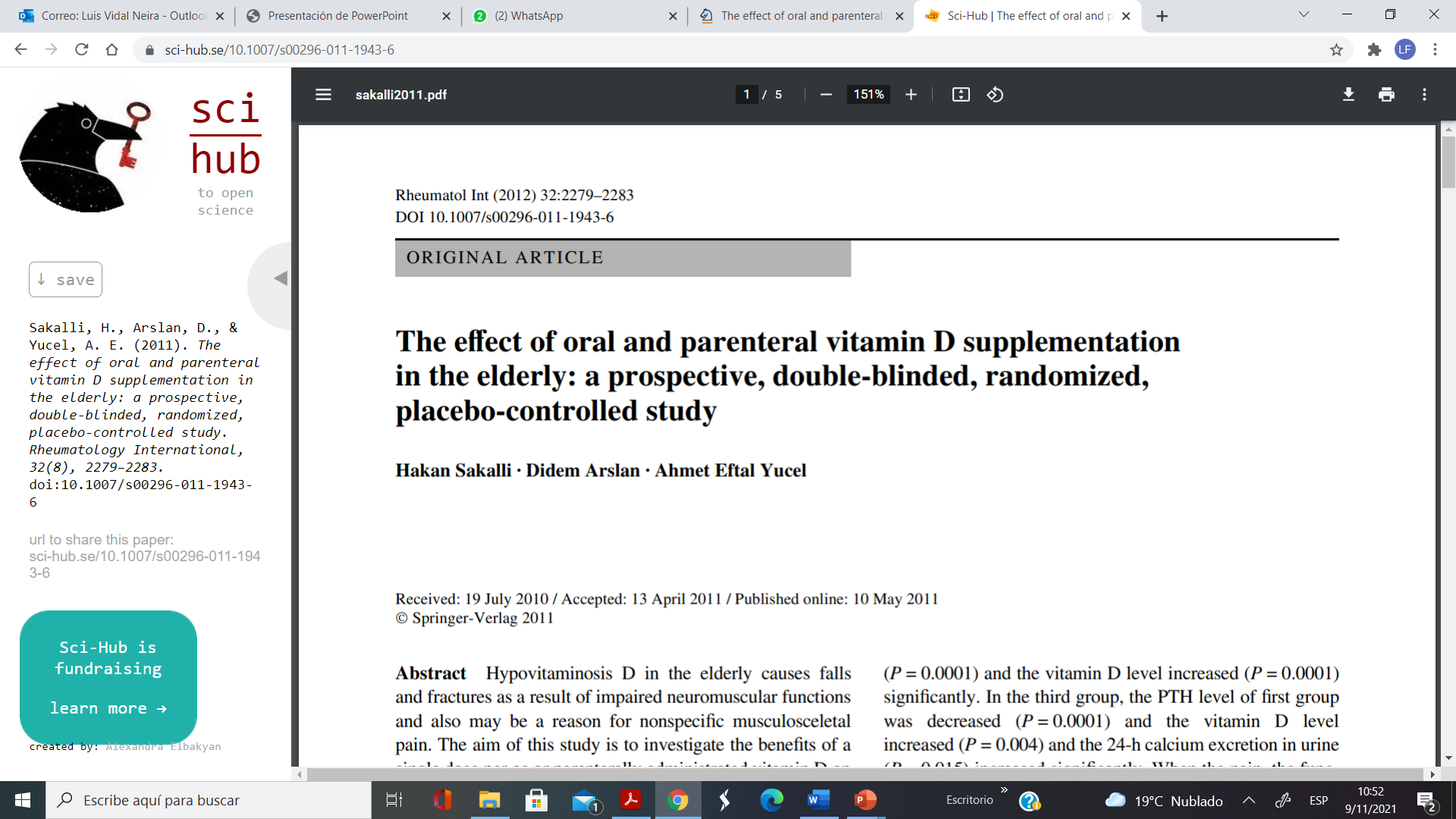 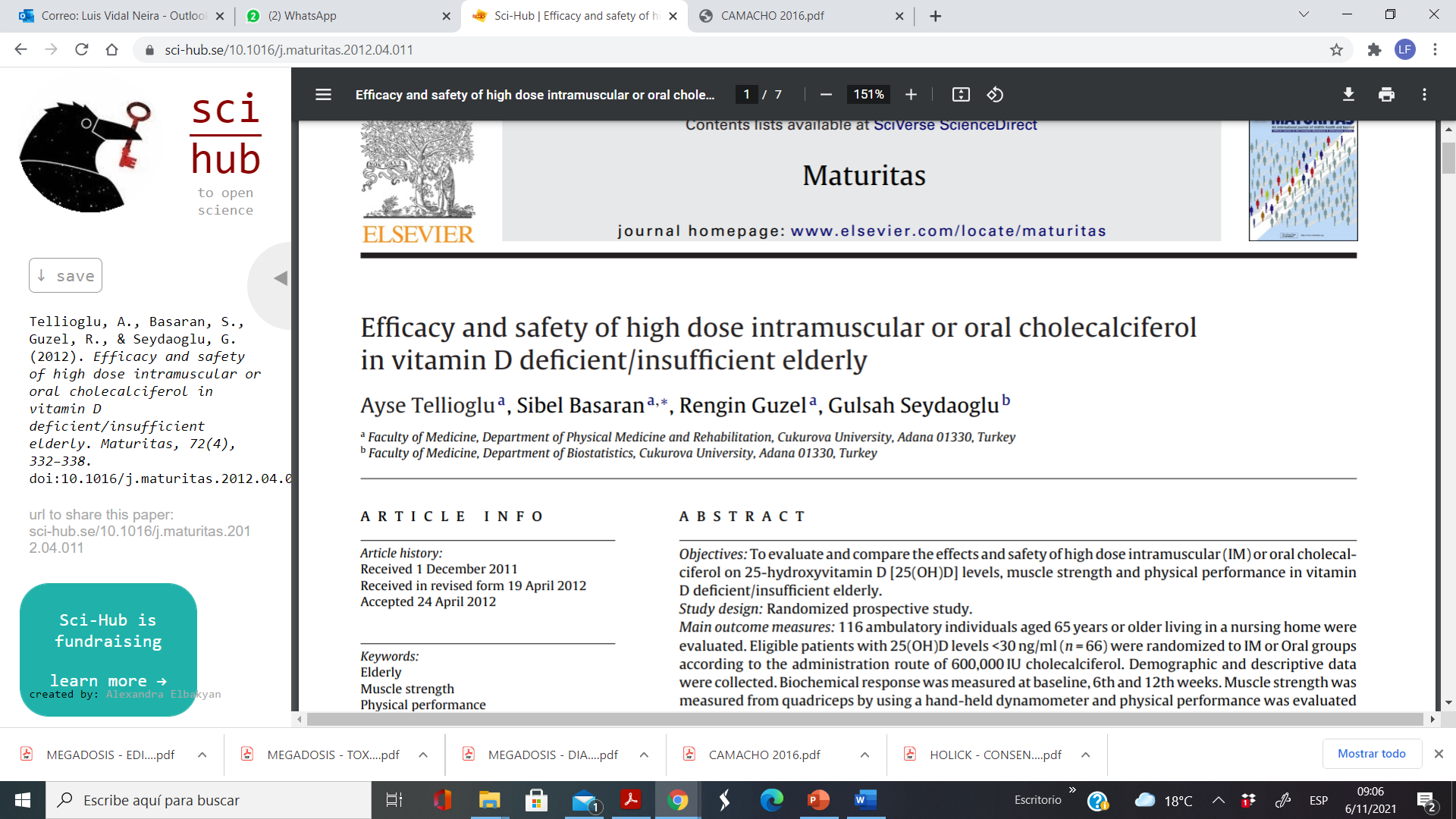 The megadose vitamin D (300,000 UI) administration increases quality of life, decreases pain, and improves functional mobility via po or im route in the elderly. 2012
In vitamin D deficient/insufficient elderly, a single megadose of cholecalciferol (600,000 UI) increased vitamin D levels significantly and the majority of the patients reached optimal levels. 2012
¿Existen riesgos con el empleo de megadosis de vitamina D?
Suplemento de vitamina D con dosis anuales de 500,000 UI orales por 3 años vs placebo
N= 2,256. Valores basales de 25(OH)D: 21.2 ng/mL (16-26), edad media 76 años
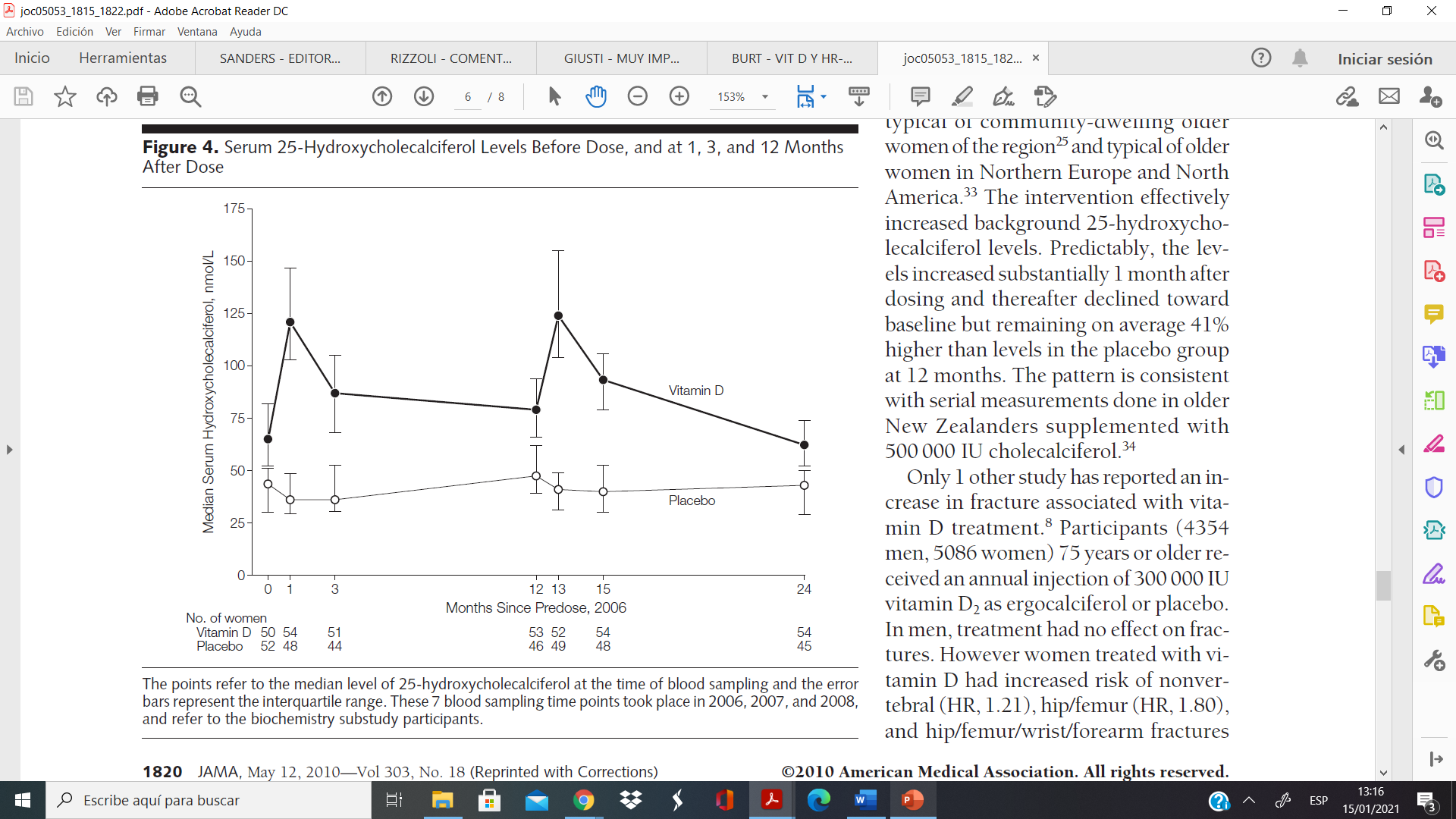 Tasa de riesgo (IC 95%) para caídas y fracturas
RR (IC)           Valor de P

Caídas después de iniciado el tratamiento

≤ 3 meses        1.31 (1.12-1.54)      0.001
> 3 meses        1.13 (0.99-1.29)      0.08

Fracturas después de iniciado el tratamiento

≤ 3 meses        1.53 (0.95-2.46)      0.08
> 3 meses        1.13 (0.91-1.54)     0.21
Megadosis de vitamina D se asocian con efectos deletéreos y paradójicos (mayor riesgo de caídas y fracturas)
Incremento del 26% en riesgo de fracturas y 15% en caídas en el grupo total
Turner C. J Clin Endocrinol Metab 98: 550 –556, 2013
Sanders KM. JAMA. 2010;303(18):1815-1822,
[Speaker Notes: Concentración basal de 25 (OH) vitamina D de 21.2 ng/mL en 131 pacientes que recibieron el bolo y de 18 en los que recibieron placebo]
Dosis de carga de vitamina D y niveles plasmáticos de 25 (OH)D
Concentración sérica de 25(OH)D con dosis de carga oral de colecalciferol (100,000 UI)
Incremento en la concentración sérica promedio de 25(OH) con diferentes dosis de colecalciferol
3 meses después de iniciado el tratamiento con dosis diarias o dosis de carga
30




20
110
100
 90
 80
 70
 60
Incremento en la concentración sérica promedio de 25(OH)D (ng/ml)
25 (OH) D (nmol/L)
10




0
0           20          40          60        80         100       120
Tiempo (días)
1,000         2,000        5,000      100,000      300,000      600,000
Las megadosis no mantienen concentraciones plasmáticas estables de 25(OH)D, 
no recomendadas a largo plazo como terapia de mantenimiento
UI/d          UI/d           UI/d         UI/Bolo    UI/Bolo      UI/Bolo
Ilahi M.  Am J Clin Nutr  2008; 87: 688-691
Giusti A. Vitamin D – UpDates. 2018;1(2):26-31; https://doi.org/10.30455/2611-2876-2018-03e
Evaluación de dos dosis de colecalciferol (100,000 vs 200,000) en los niveles séricos de 25(OH)D
N= 60 pacientes (≥ 75 años), recibieron 100,000 UI, 200,000 UI orales o placebo cada 3 meses por 1 año (más 1 gm calcio en todos los grupos)
Los valores de 25(OH) D fluctúan a lo largo del periodo de administración y no se logra estabilizar la concentración plasmática
Se alcanzan innecesariamente picos plasmáticos suprafisiológicos
Los valores están por debajo del limite normal en la parte final del periodo de administración
Mecanismos compensatorios destinados a disminuir las concentraciones de 1,25(OH)2D y los eventos adversos asociados con la elevación súbita de la forma activa de esta vitamina
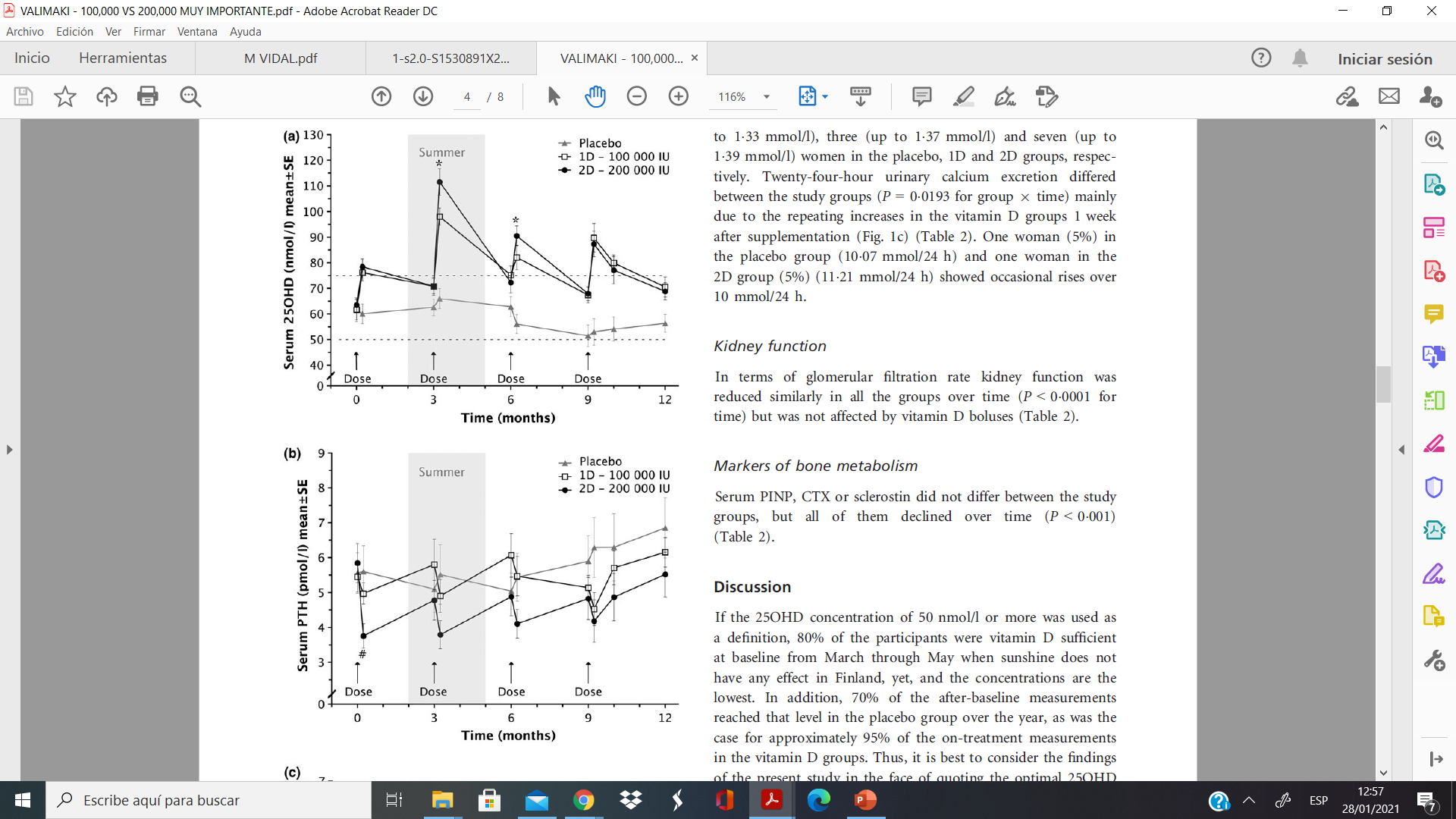 Mecanismos compensatorios
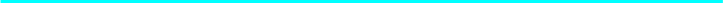 Las megadosis evocan mecanismos compensatorios que pueden ser deletéreos
Diferencia marginal entre las dosis en el AUC a pesar de las dosis
Välimäki VV. Clinical Endocrinology (2016) 84, 837–844
Eficacia de los suplementos a dosis altas en atletas de élite
N= 42, suplemento (70,000 ó 35,000 UI) semanales por 12 semanas, seguimiento por 18 semanas
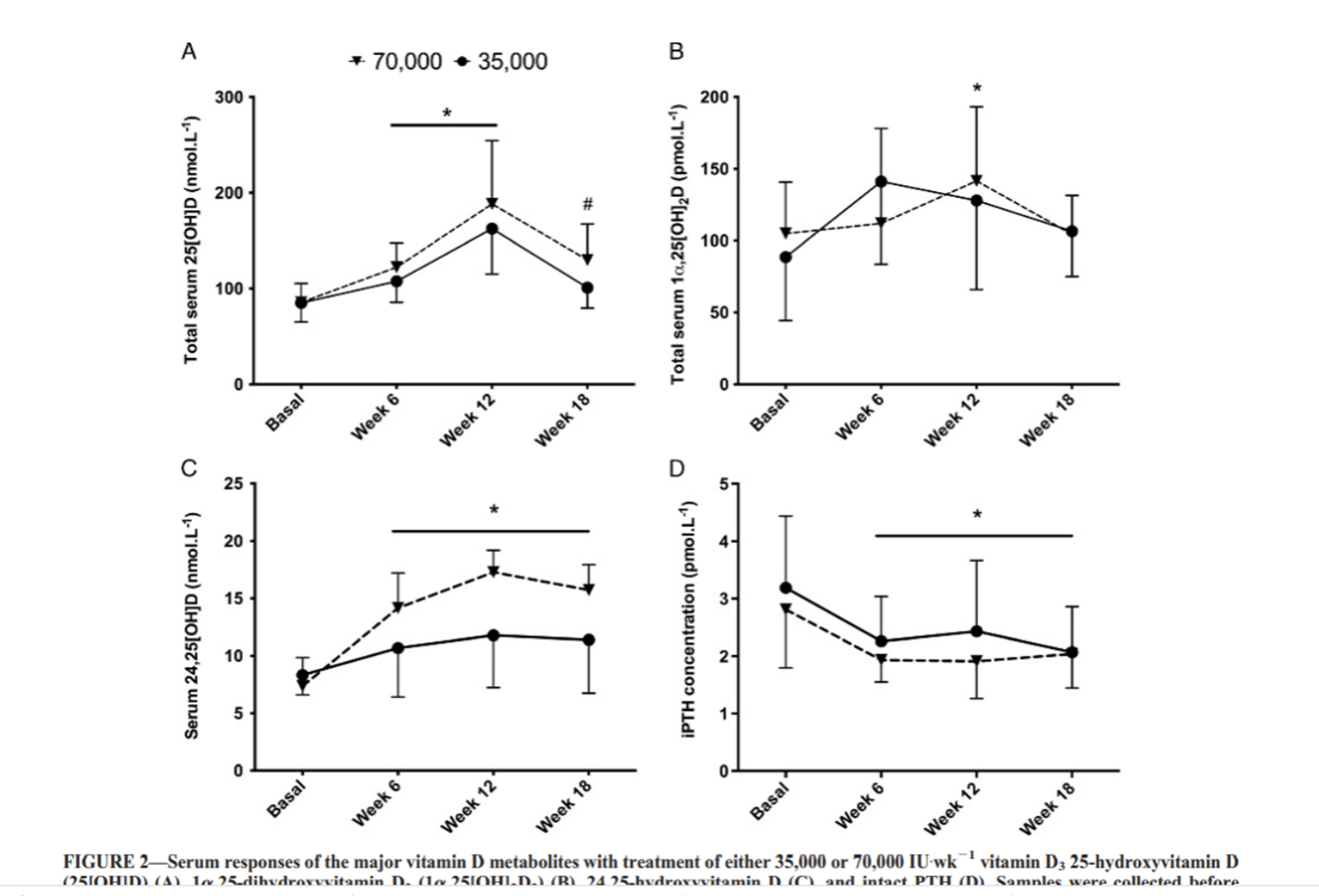 25 (OH)D (mmol/L-1)
24, 25 (OH)2D (nmol/L-1)
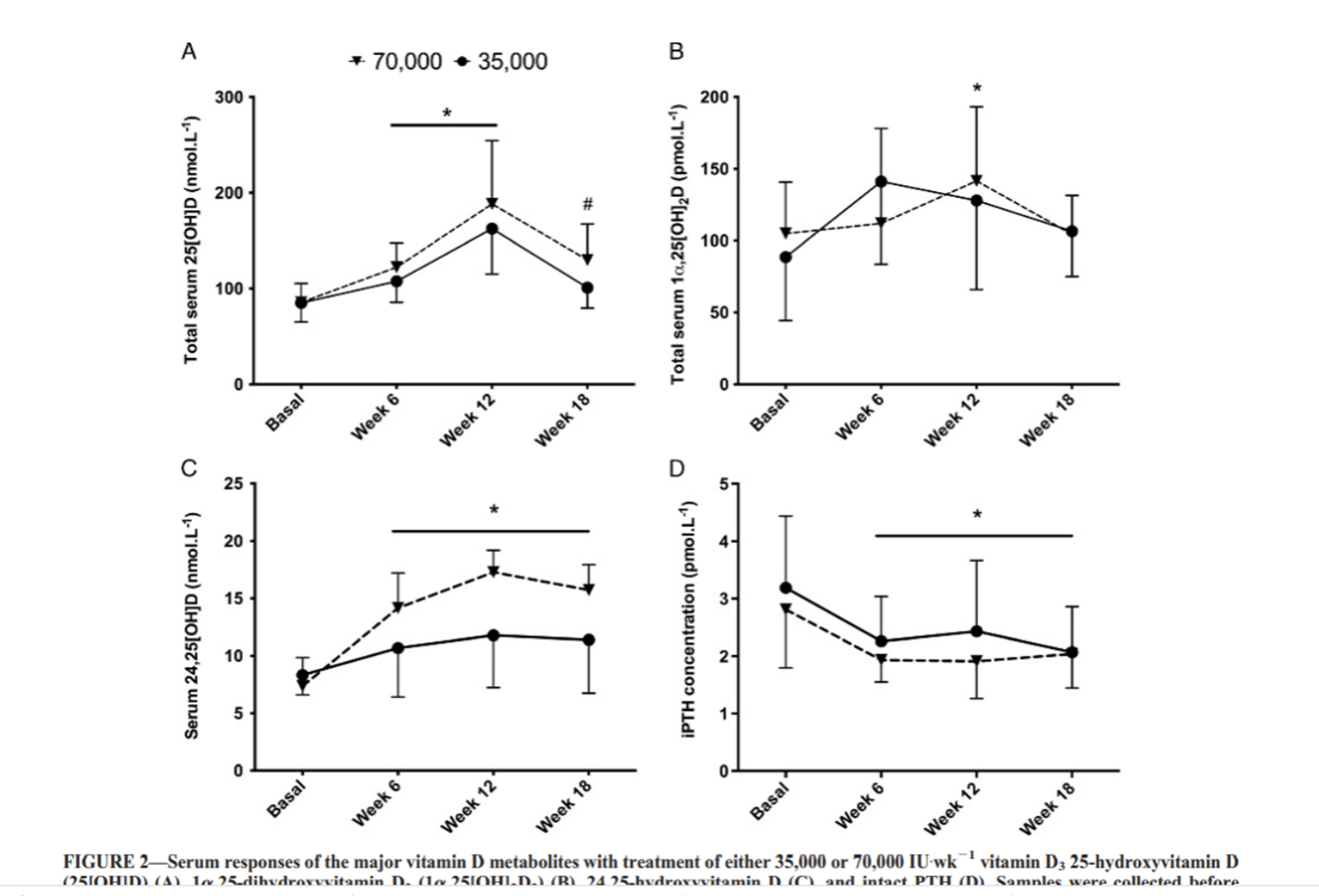 70,000 UI/sem
24,25 (OH)D 
Inducción sostenida
Incremento ~2.4 veces
70,000 UI/sem
Incremento ~0.4 veces
35,000 UI/sem
35,000 UI/sem
Basal         Sem 6        Sem 12       sem 18
Basal         Sem 6       Sem 12      sem 18
La dosis más alta se asoció con sobreregulación de la enzima 24-hidroxilasa y niveles más elevados de  24,25 (OH)2D, que persistieron hasta 6 semanas después
(*) Significativa vs basal
# Significativo solo para dosis de 70,000 UI semanales
Owens DJ. Med Sci Sports Exerc, 2017.;49: 349-356.
[Speaker Notes: Suplementos con altas dosis de vitamina D3 inducen la expresion de la 24, 25 hidroxilasa que genera un control negativo sobre la actividad de la 1,25[OH]2D
La actividad de la 24-hidroxilasa es sostenida después de un incremento importante en la 1,25[OH]2D; y podría persistir y reducir la concentración y la subsecuente actividad de la 1,25[OH]2D.]
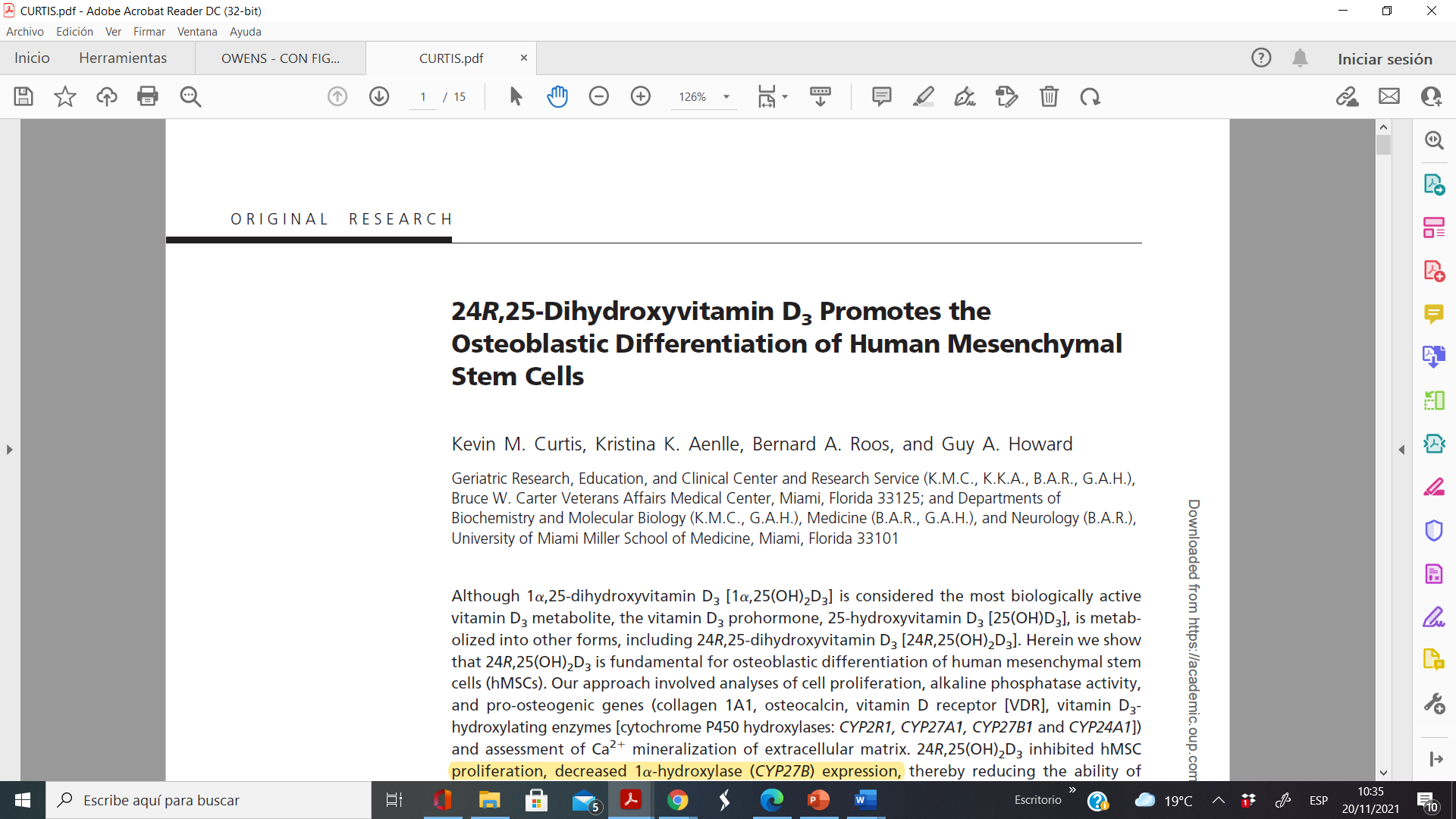 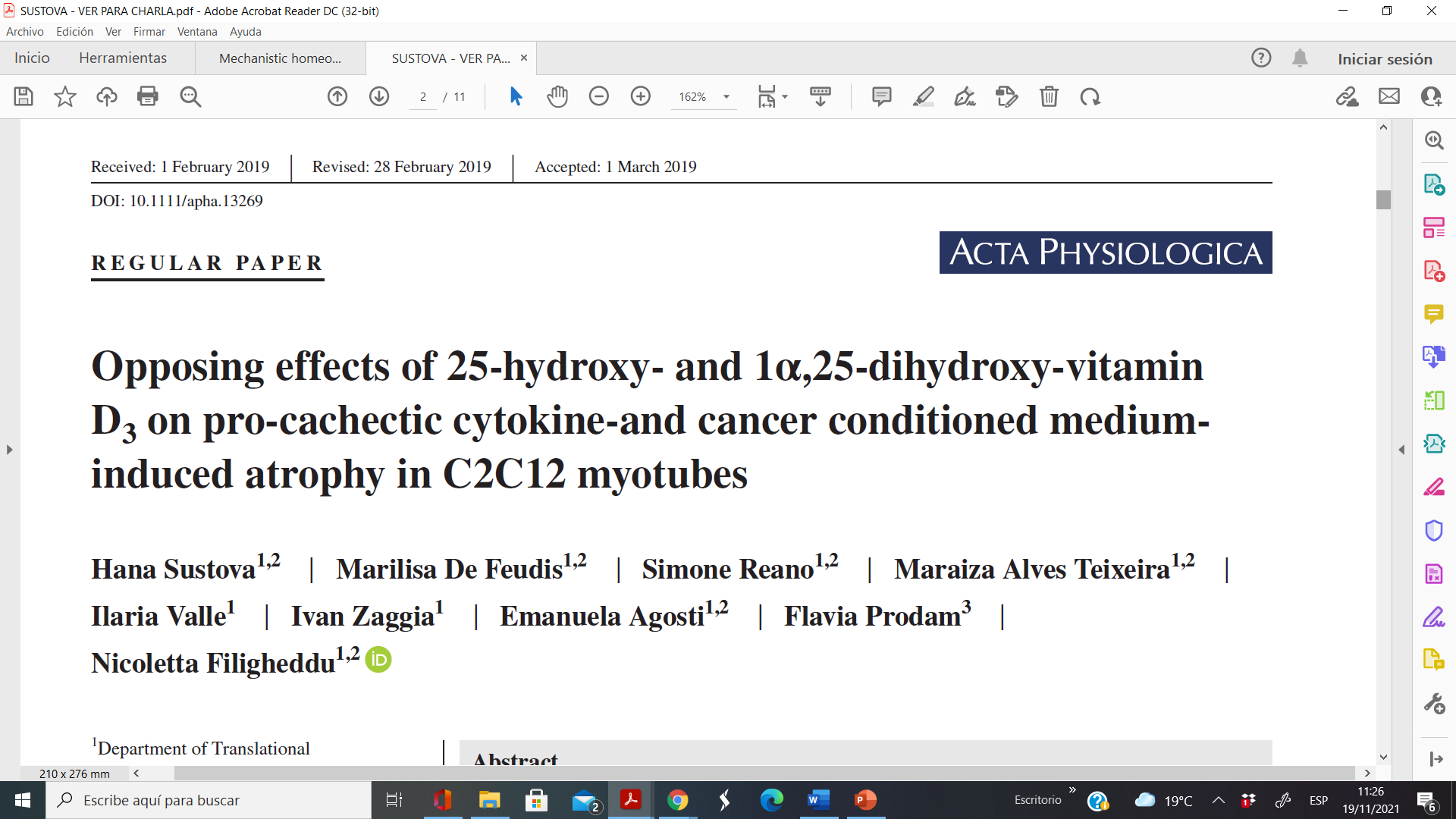 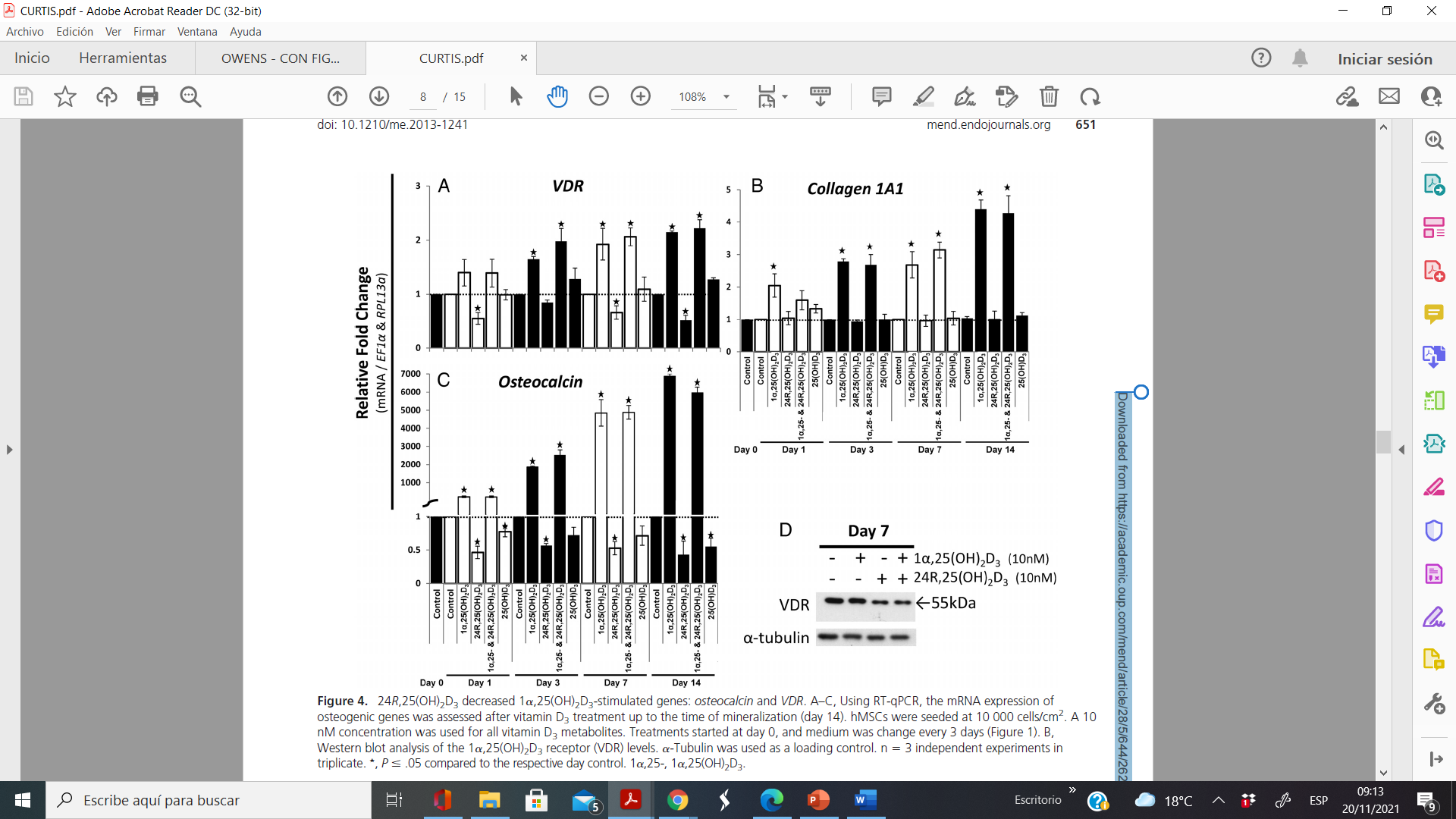 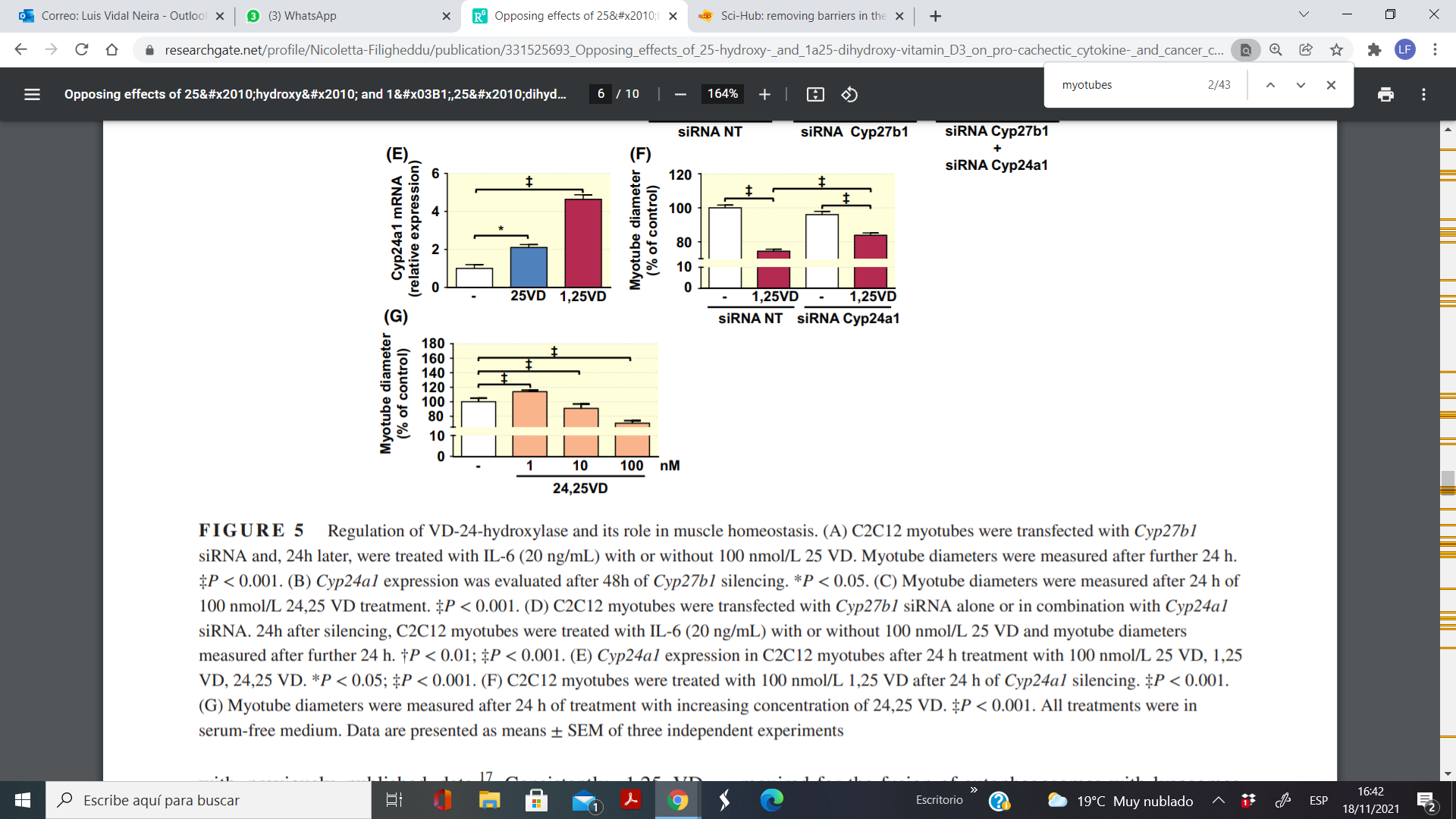 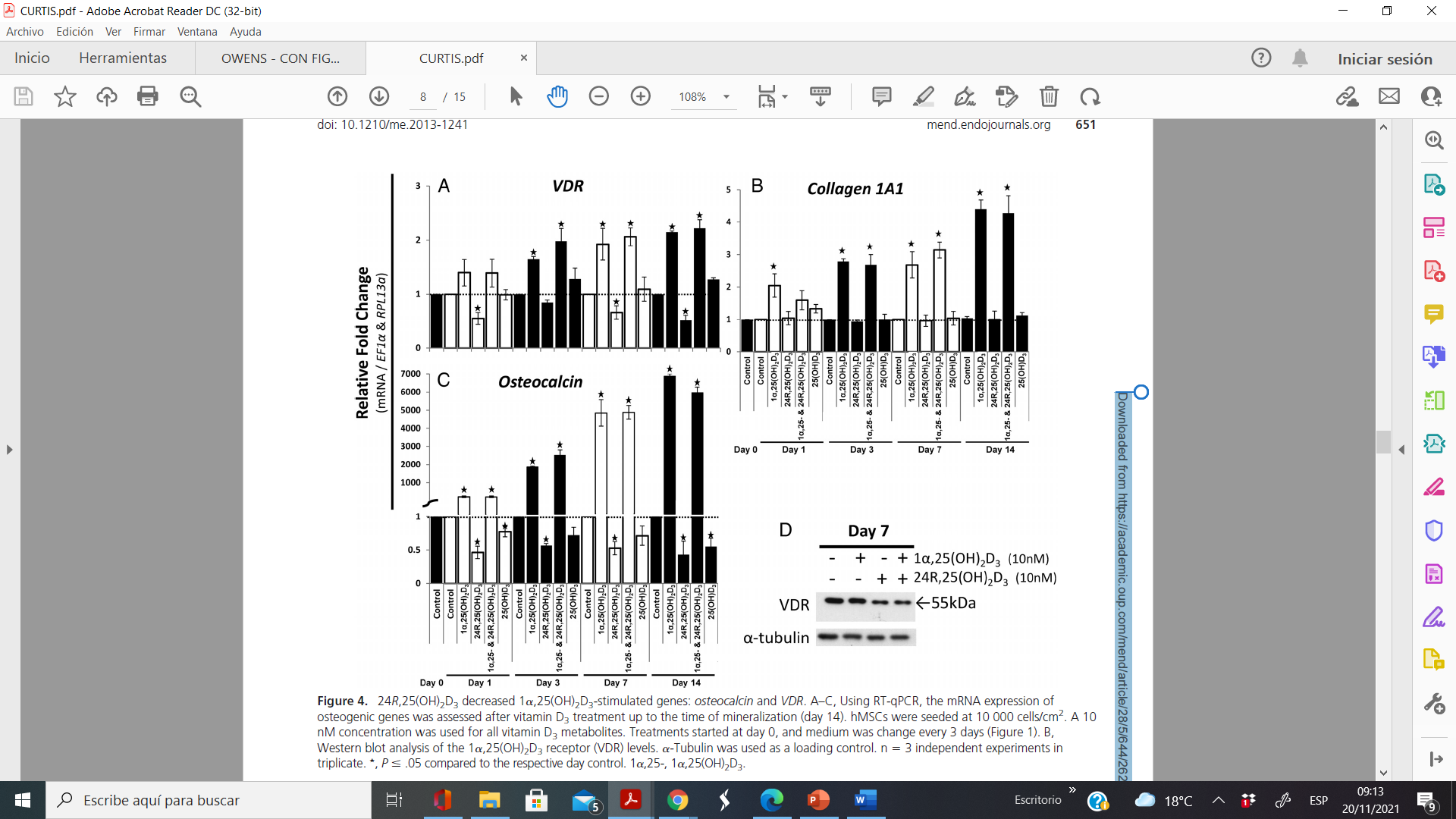 “La 24, 25(OH)D3 disminuye significativamente la expresion de mRNA y proteínas del VDR, sugiriendo que reduciría la actividad biológica de la 1,25(OH)2D3”.
“La 24,25(OH)D podría tener una acción dual sobre los microtúbulos, a dosis bajas un efecto hipertrófico y a dosis altas un efecto atrófico”.
Curtiss KM. Mol Endocrinol. 2014; 28: 644-658
Sustova H. Acta Physiologica. 2019;226:e13269.
Efecto de un bolo de 300,000 UI de vitamina D2 IM sobre el FGF-23
N= 45 pacientes, edad media 61.7 años
P< 0.01
P< 0.01
P< 0.05
Correlación significativa entre el fosfato sérico y el FGF-23 que sugiere que el incremento en la absorción de fosfato estimula  la elevación en FGF-23 para mantener el balance de fosfato
FGF-23 vez inhibe a la 1α-hidroxilasa para evitar la elevación excesiva de 1,25(OH)2D
Turner C. J Clin Endocrinol Metab 98: 550 –556, 2013
FGF-23, asociación con fragilidad y caídas
Componentes de fragilidad en pacientes con el doble de valores de FGF-23 (The Cardiovascular Health Study)
Cuartiles de FGF-23 y riesgo de caídas en sujetos con ERC
N= 2,997 sujetos, con edad media: 78 años
N= 2,376 sujetos, con edad media: 74 años, RO
Jovanovich A. JAGS 00:1-7, 2020
Beben T. J Am Geriatr Soc. 2016 February ; 64(2): 270–276.
Recomendaciones para el suplemento de vitamina D por diferentes sociedades
AACE/ACE: American Association of Clinical Endocrinologists/American College of Endocrinology; GRIO: Groupe de Recherche et d’Information sur les Ostéoporoses; GCC: Gulf Cooperation Council; SEIOMM: Sociedad Española de Investigación Ósea y del Metabolismo Mineral; ESCEO: European Society of Clinical and Economic Aspects of Osteoporosis, Osteoarthritis and Musculoskeletal Diseases; SIOMMMS: Italian Society for Osteoporosis, Mineral Metabolism and Bone Diseases
Si se require corrección rápida de la deficiencia (Dosis de carga): ~5,000–6,000 UI/semana por 6-8 semanas ó 50,000 UI semanales por 6-8 semanas. (No se recomiendan dosis de carga mayores a 50,000 UI); y luego continuar con la terapia de mantenimiento (800 - 1,000 UI/día)
Tabla adaptada de la referencia: Vidal L. Food Nutr J. 2024; 8: 290
Conclusiones
La vitamina D es un nutriente que actuando conjuntamente con el calcio, una alimentación balanceada y la actividad física regular, ayudan a reducir el riesgo de osteoporosis, osteomalacia, caídas y fracturas
La vitamina D es un nutriente con umbral de eficacia y elevar los niveles encima del límite fisiológico recomendado no brinda beneficios y pueden estar asociados con eventos adversos
Las megadosis intermitentes se asocian con valores fluctuantes de 25(OH) D, sin estabilizar la concentración plasmática. Se alcanzan innecesariamente picos plasmáticos suprafisiológicos al inicio, pero los caen por debajo del limite normal en la parte final del periodo de administración
Los mecanismos compensatorios frente a una elevación súbita de la concentración plasmática de 25(OH)D podrían asociarse con efectos deletéreos sobre el musculo generando problemas de balance y coordinación
Se debe de corregir la deficiencia de vitamina D, pero hay que hacerlo de la manera apropiada:
Las dosis recomendadas en sujetos en riesgo de deficiencia son de 800-1,000 UI/día
Si se require corrección rápida de la deficiencia (Dosis de carga): ~5,000 – 6,000 UI/semana por 6-8 semanas ó 50,000 UI semanales por 6-8 semanas. (No se recomiendan dosis de carga mayores a 50,000 UI); y luego continuar con la terapia de mantenimiento (800 – 1.000 UI/día)
No usar dosis de carga o megadosis intermitentes como terapia de mantenimiento
Owens DJ. Med Sci Sports Exerc, 2017.;49: 349-356.
Sanders KM.  Reid IA. IBMS BoneKEy. 2010 July;7(7):249-253
Muchas gracias por su atención y paciencia !!!